FULTON COUNTY LIBRARY SYSTEM
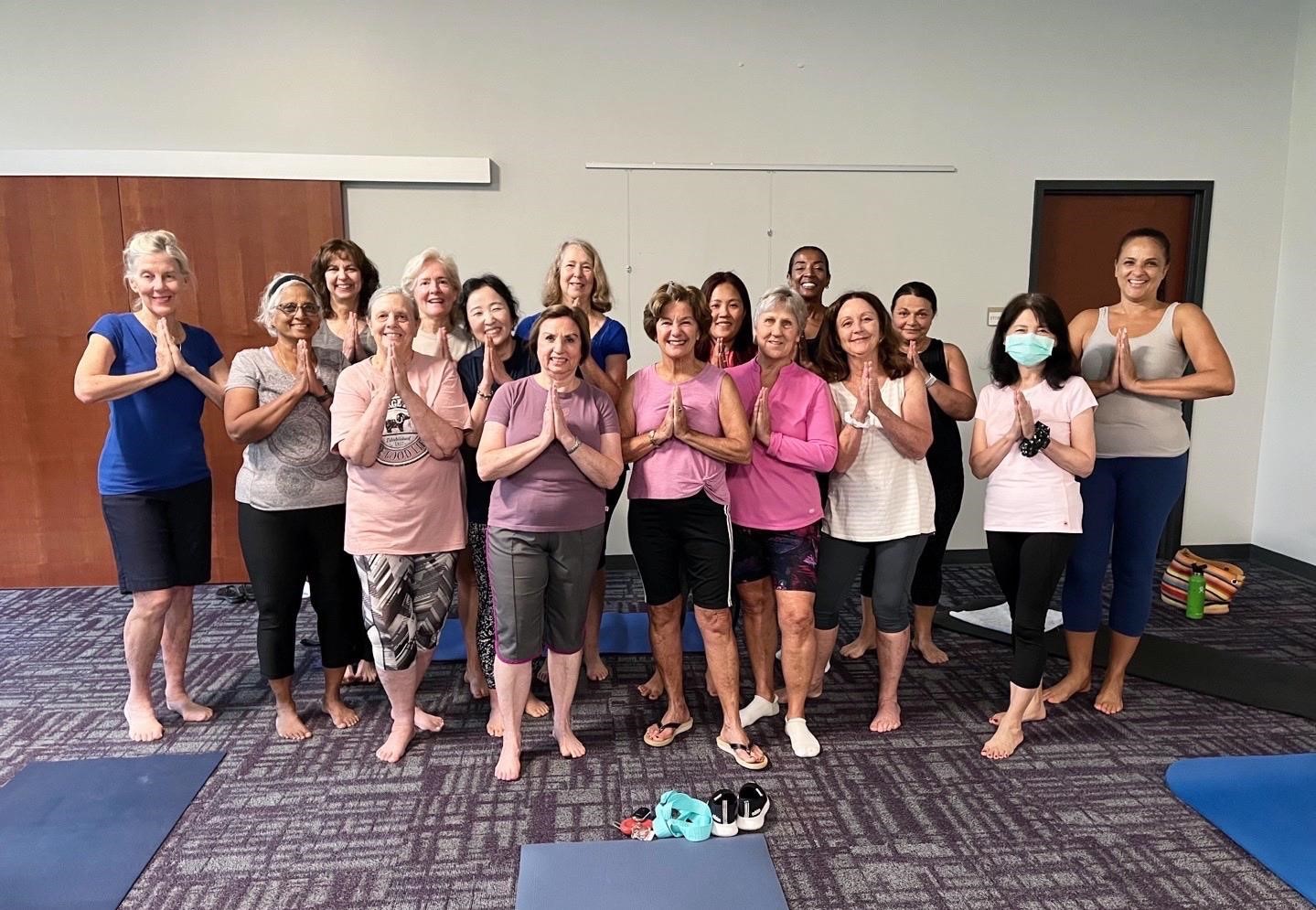 About FulcoLibrary
32 branch libraries, 1 library specializing in African American Culture and History and one Central/Library HQ 
Serve all Fulton County residents of all ages
Offer free services including, books, movies, music, passes for local attractions, digital library services, programs for all ages, special services for students (CLASS Pass), tech services, computer labs, meeting and study rooms and so much more.
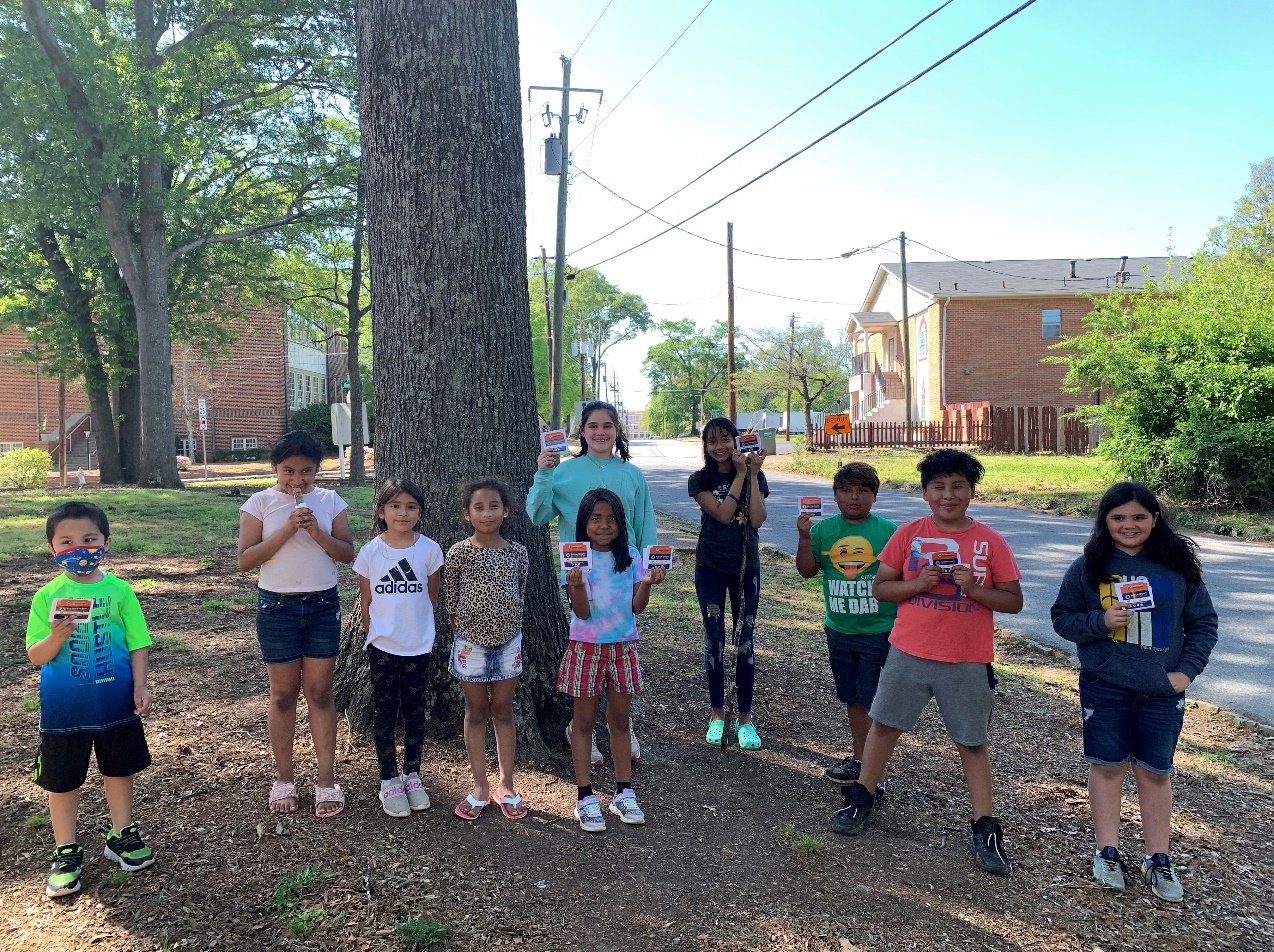 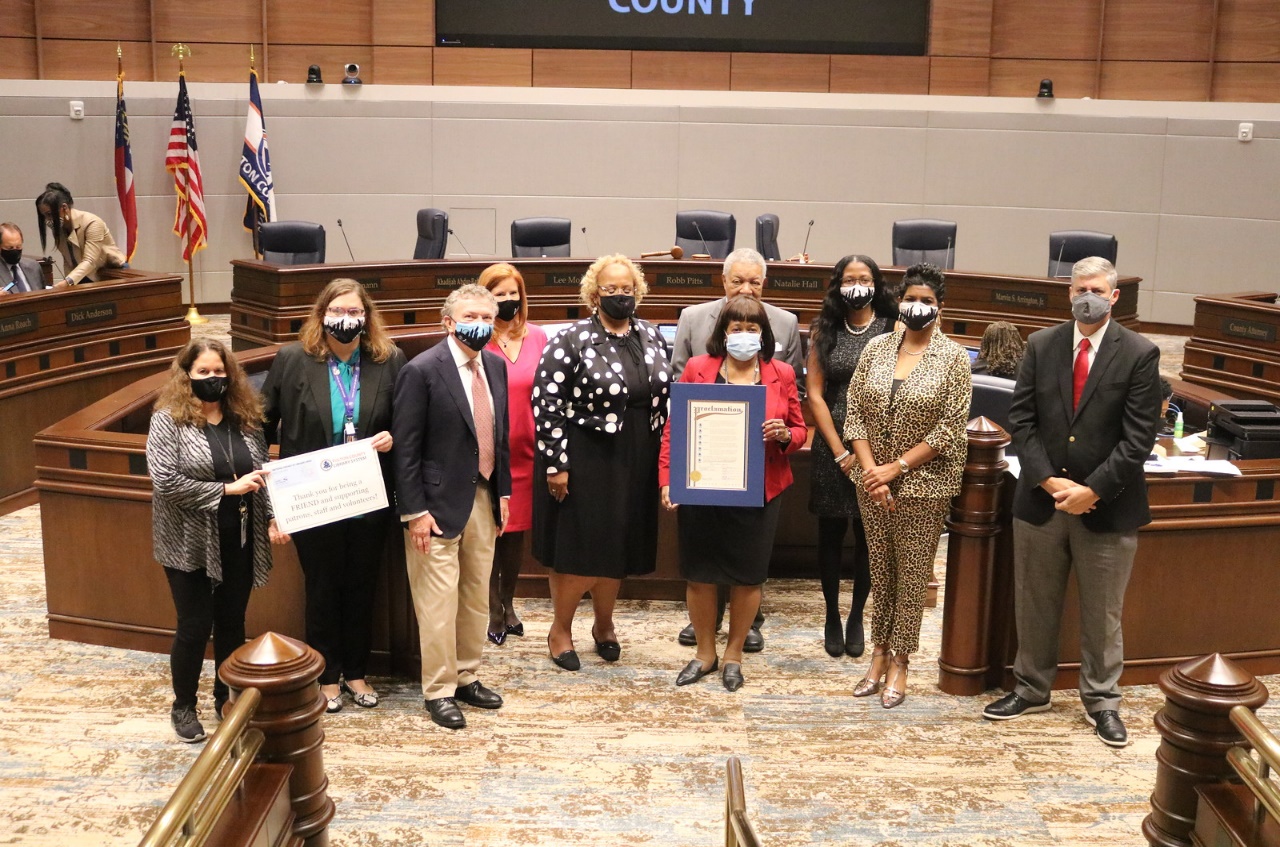 We have several departments we’ll hear from tonight
Director/Strategic Plan
Technical Services/Collection Management
Youth Services
Adult Services/Volunteer Services
Central Library
Auburn Avenue Research Library
Outreach Services
Social Services 
Finance
Courier/HR Services
Marketing
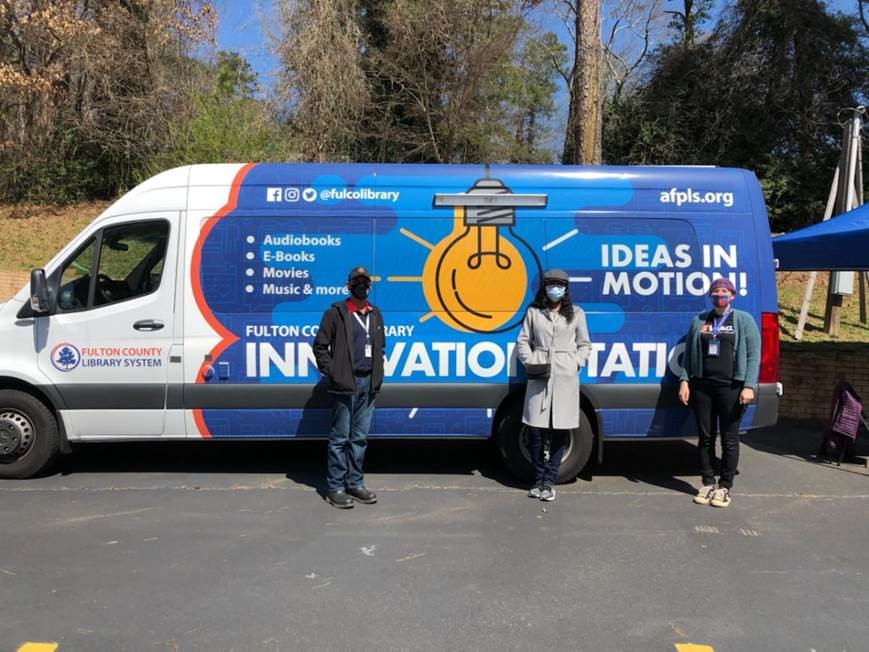 DIRECTOR – Gayle Holloman
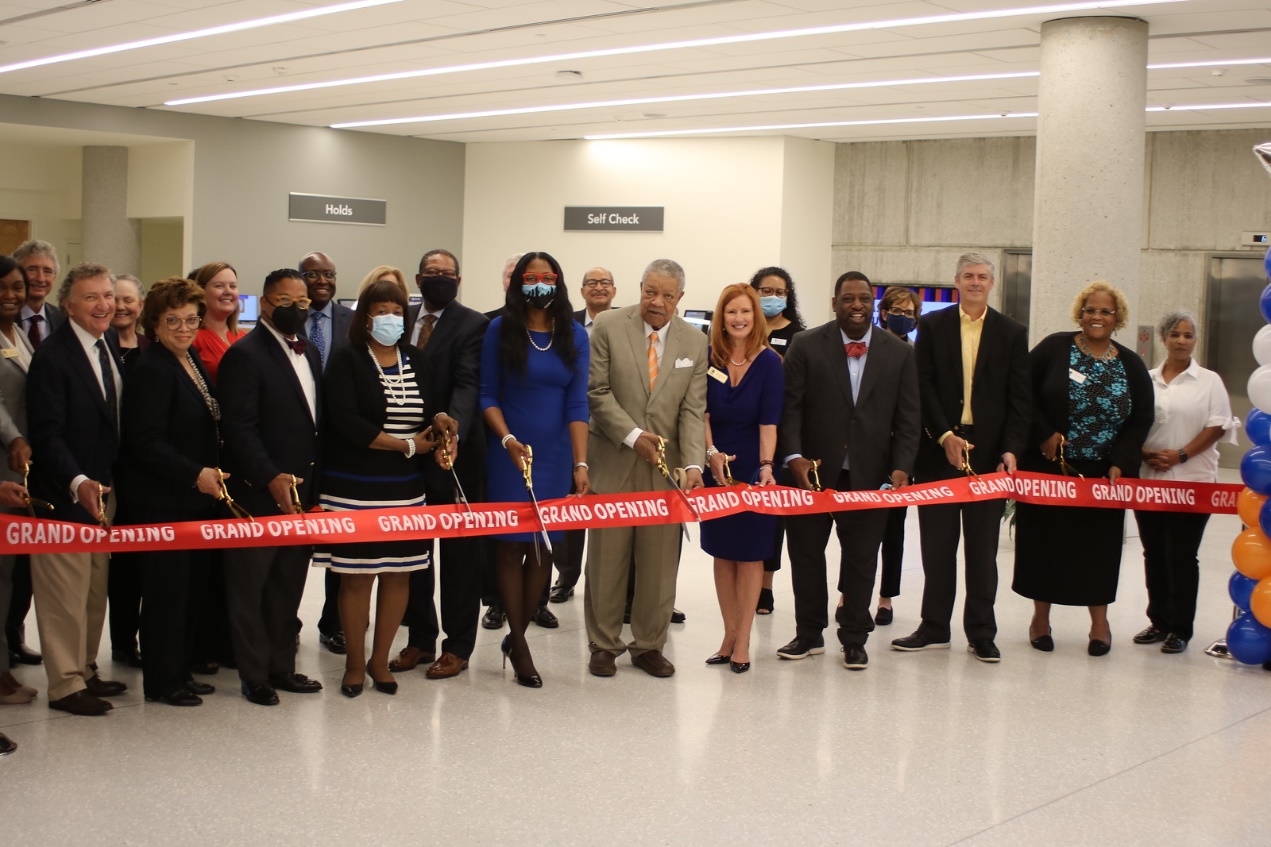 Director’s Overview
Responsible for the oversight of 34 libraries and nearly 300 employees
Works with the Library Board of Trustees to set policy for the system
Works with the Library Foundation and community partners to support the library system
Implements the goals of the 2022-2025 strategic plan
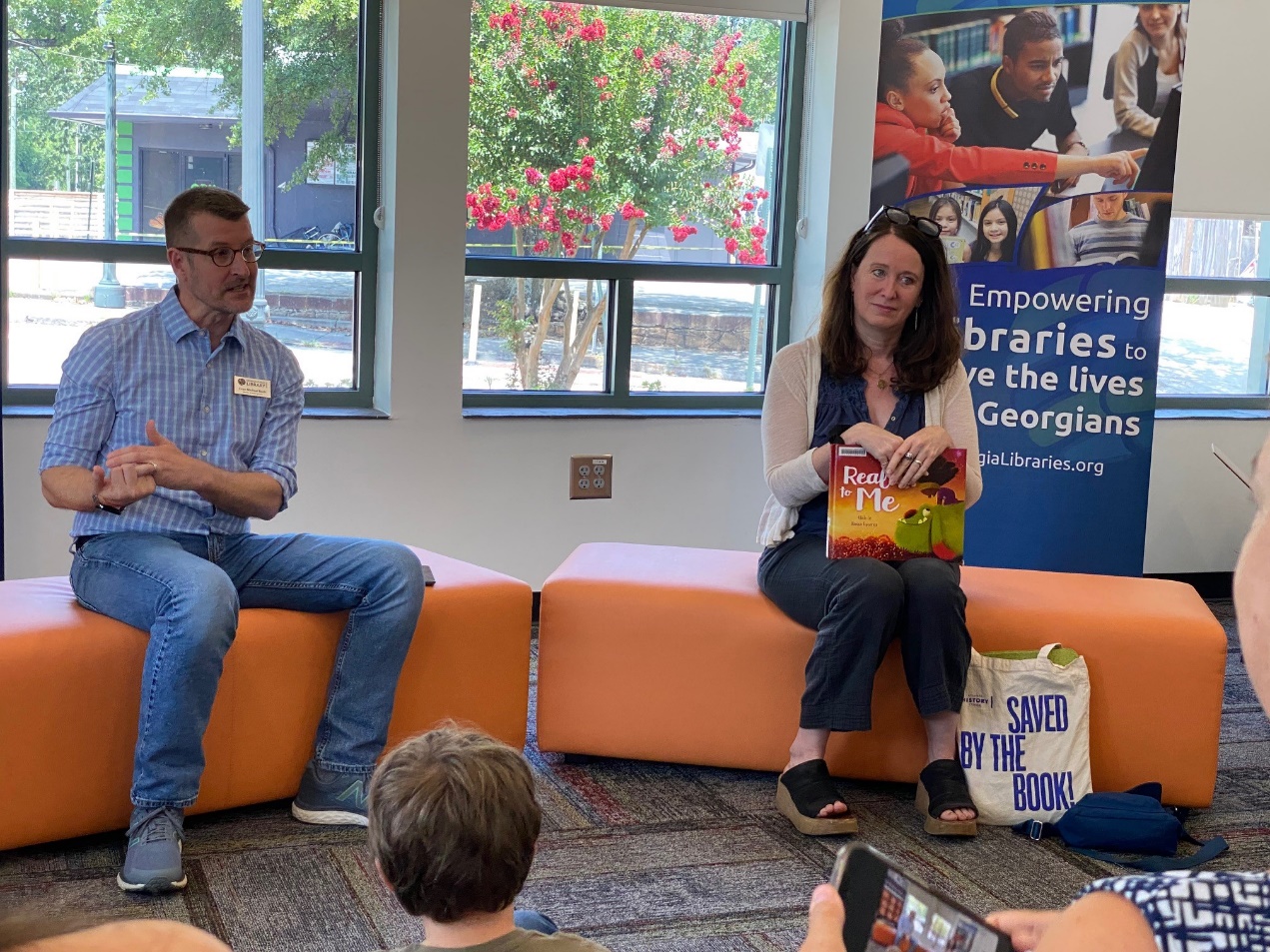 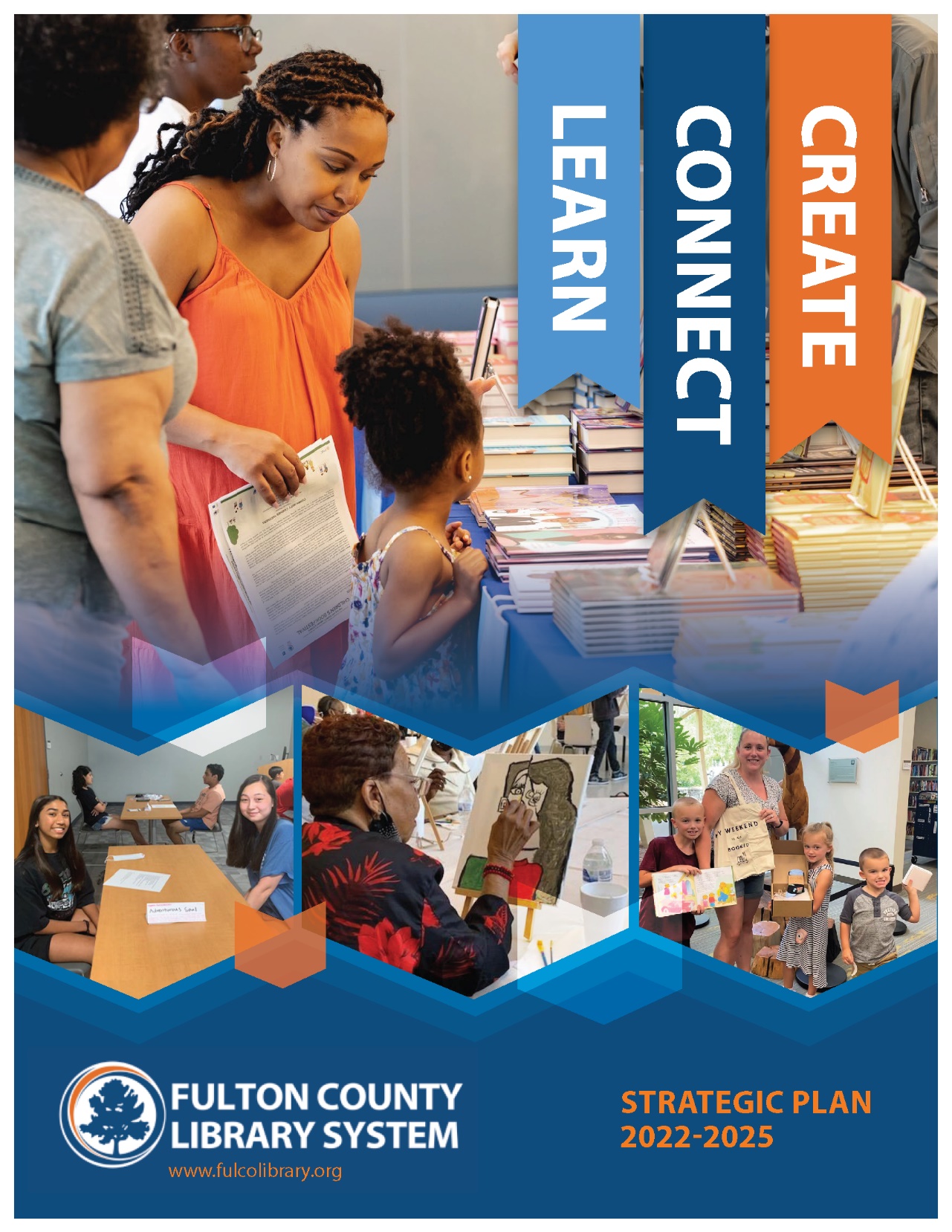 What is the Strategic Plan?
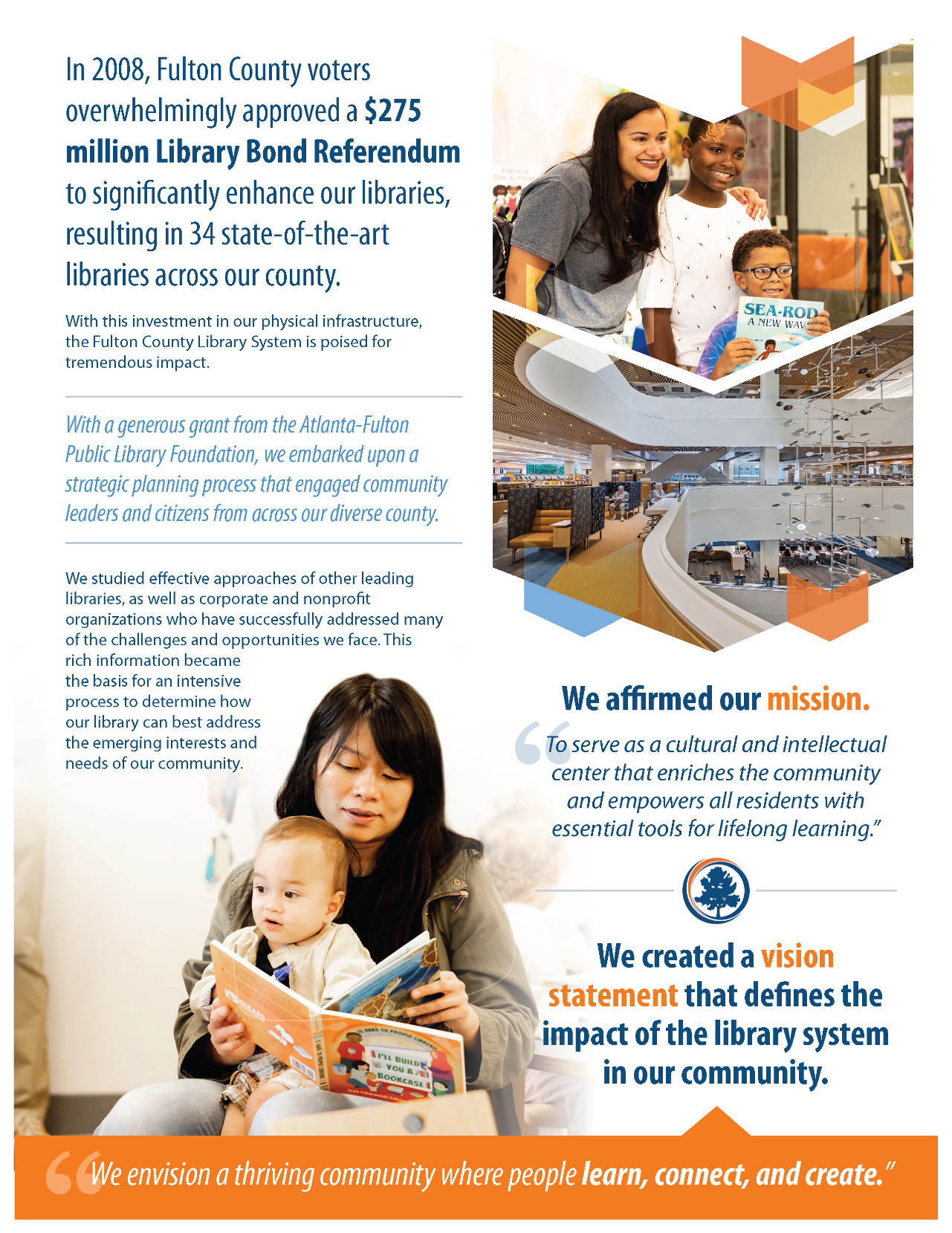 Where we’ve been …
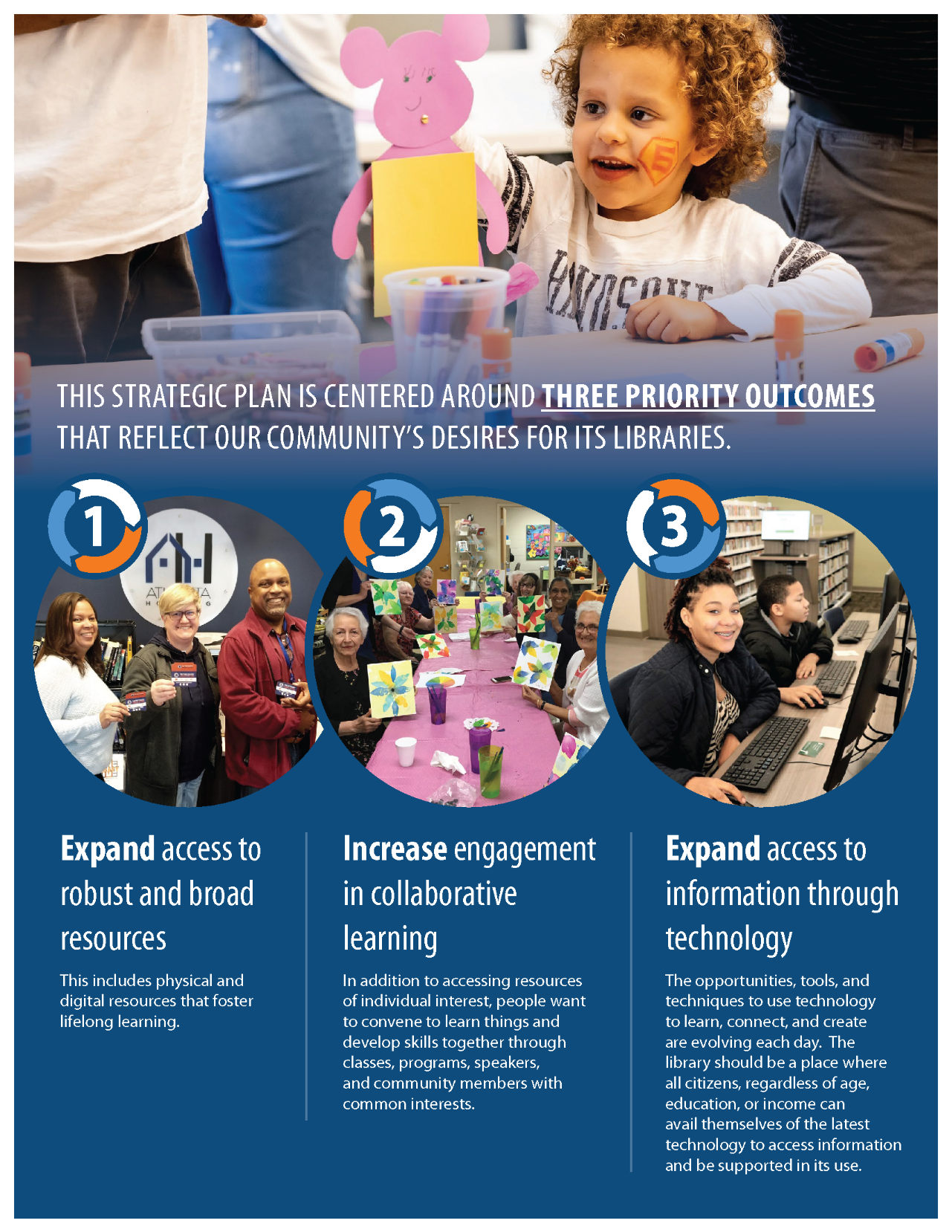 Where we’re going …
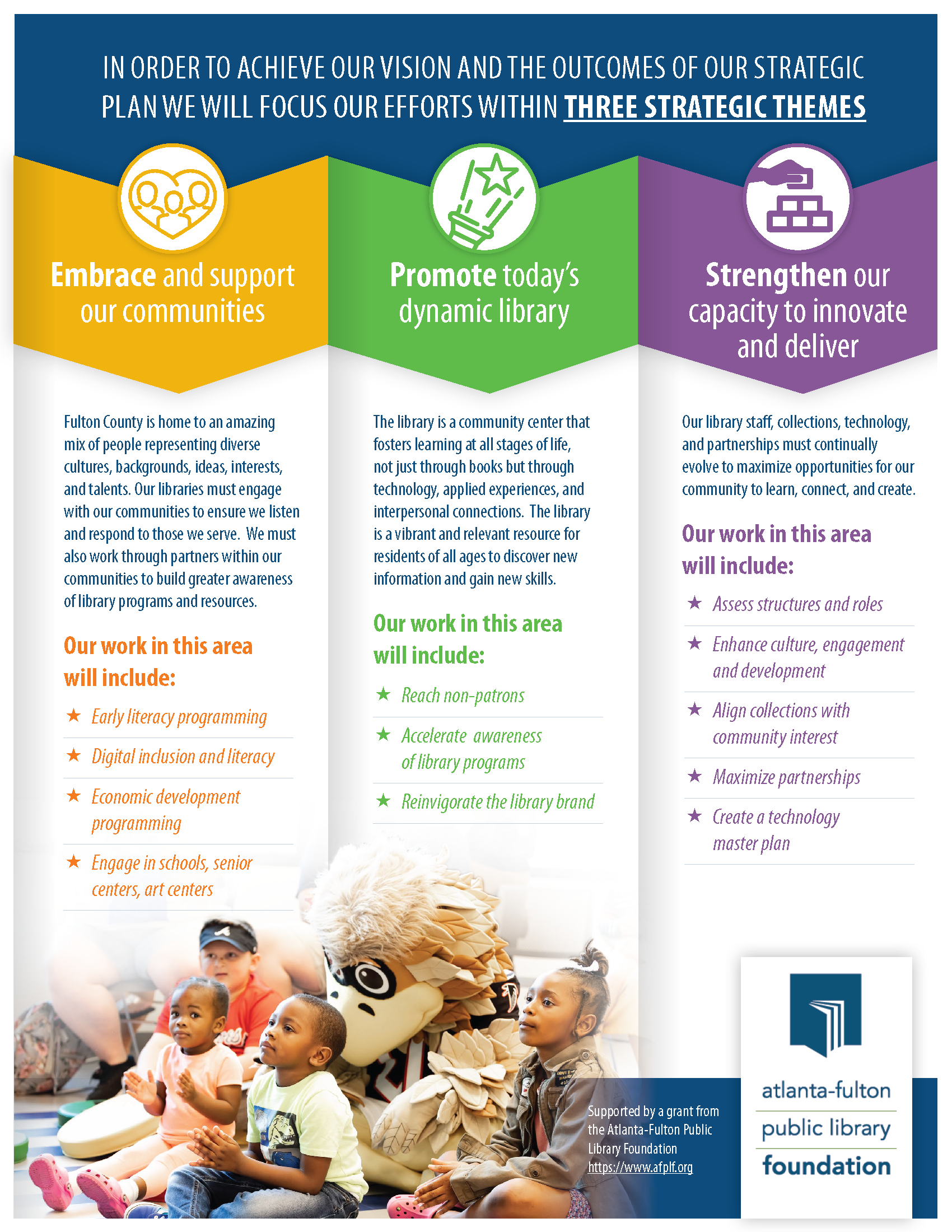 How we’ll get there
Technical Services – Brazos Price
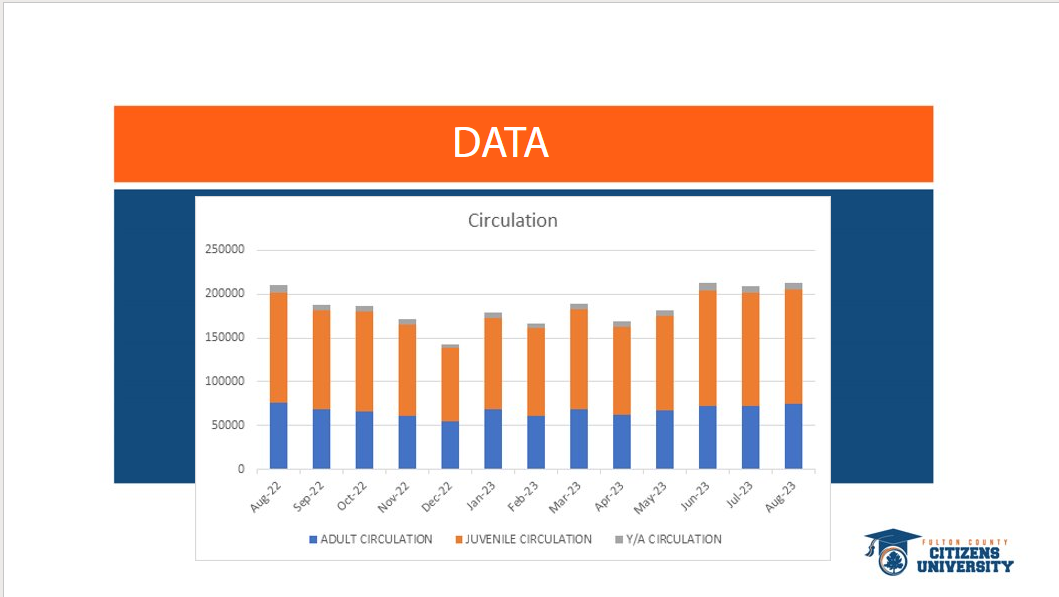 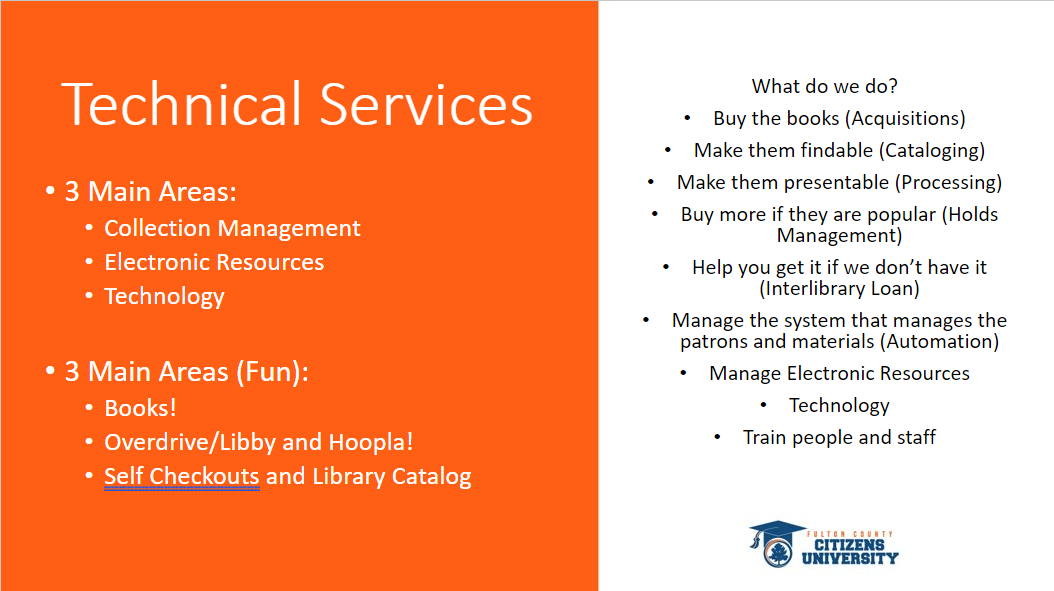 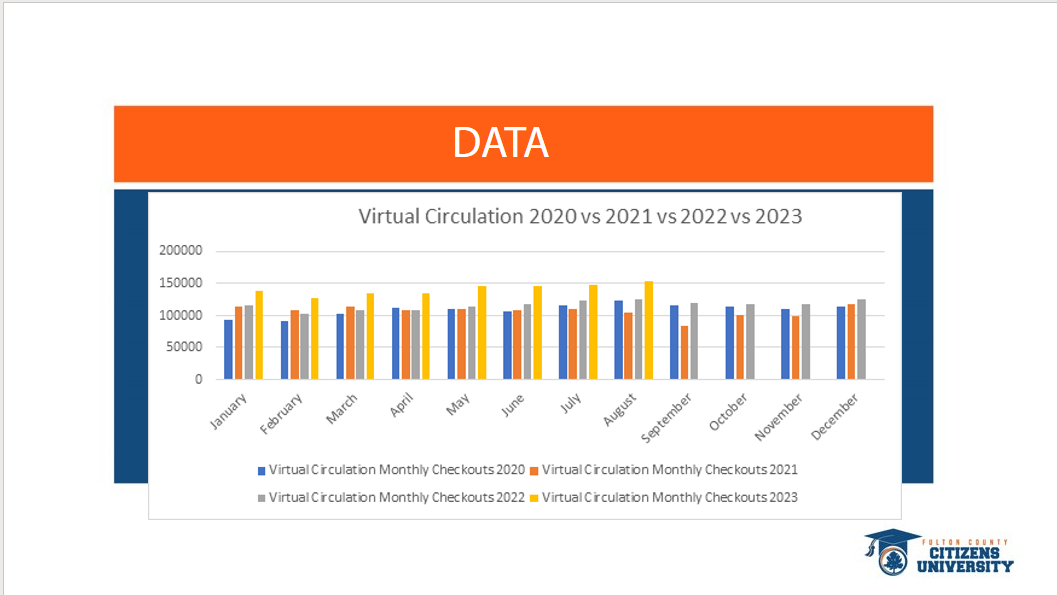 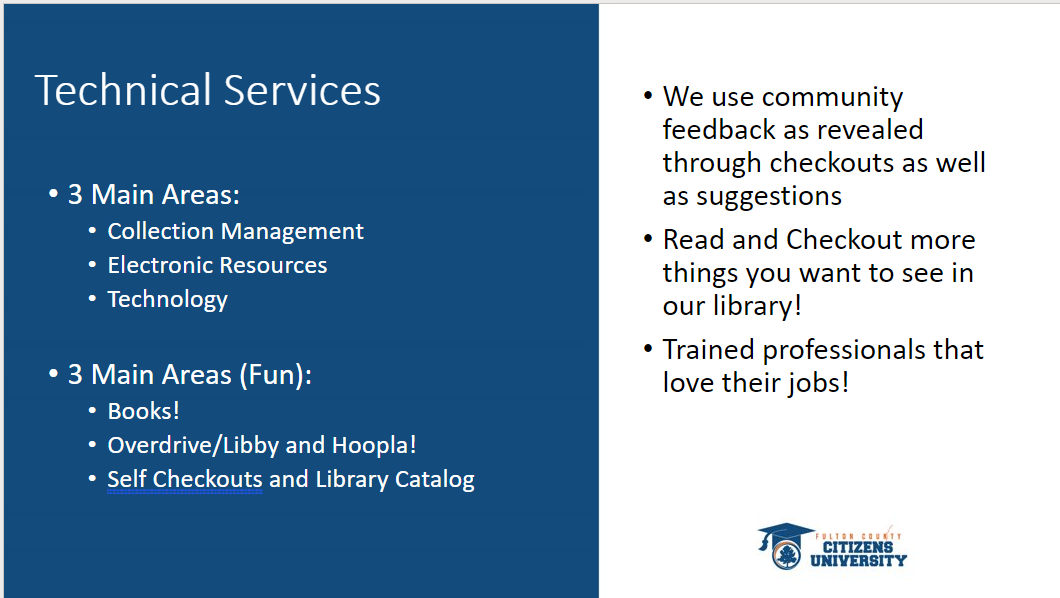 Youth Services – Marcia Divack
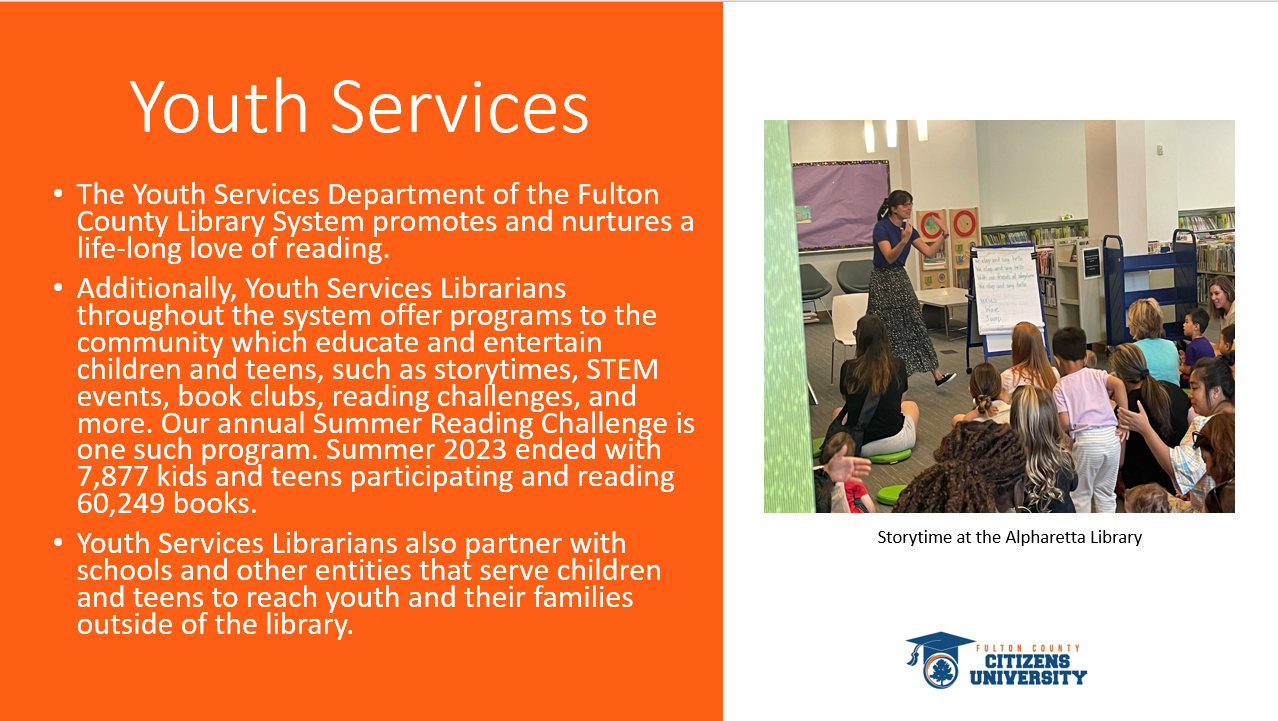 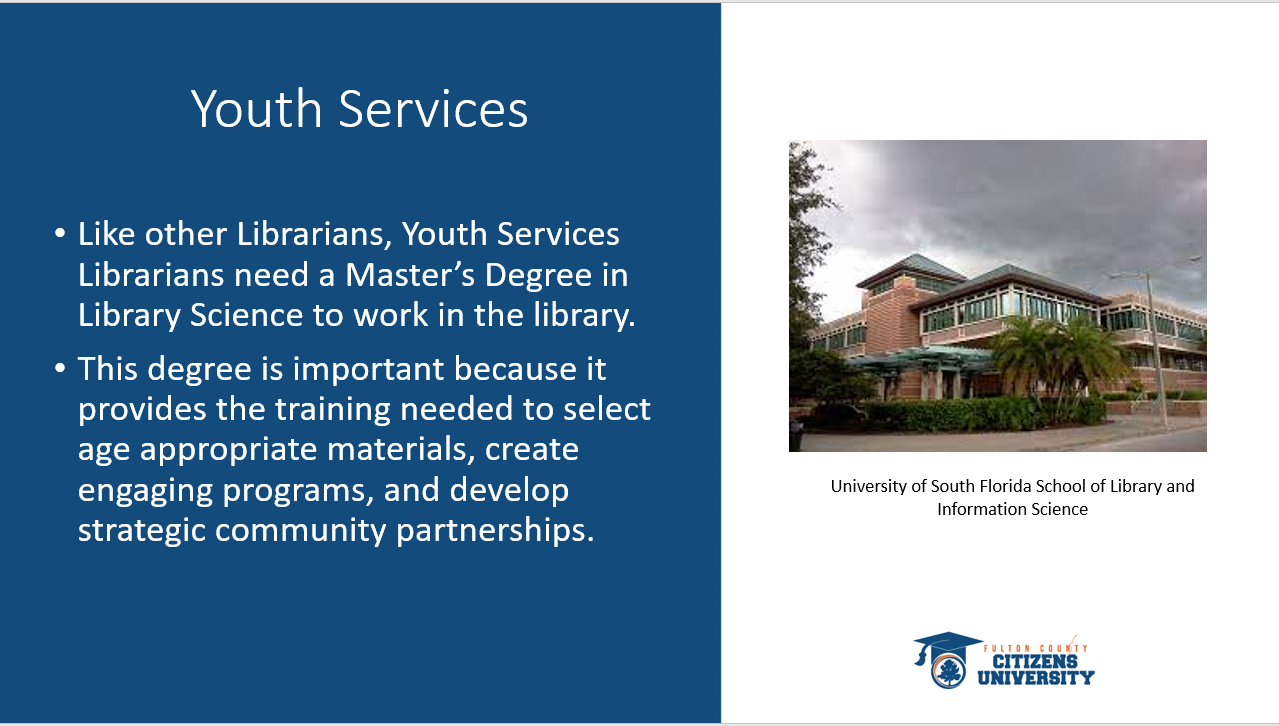 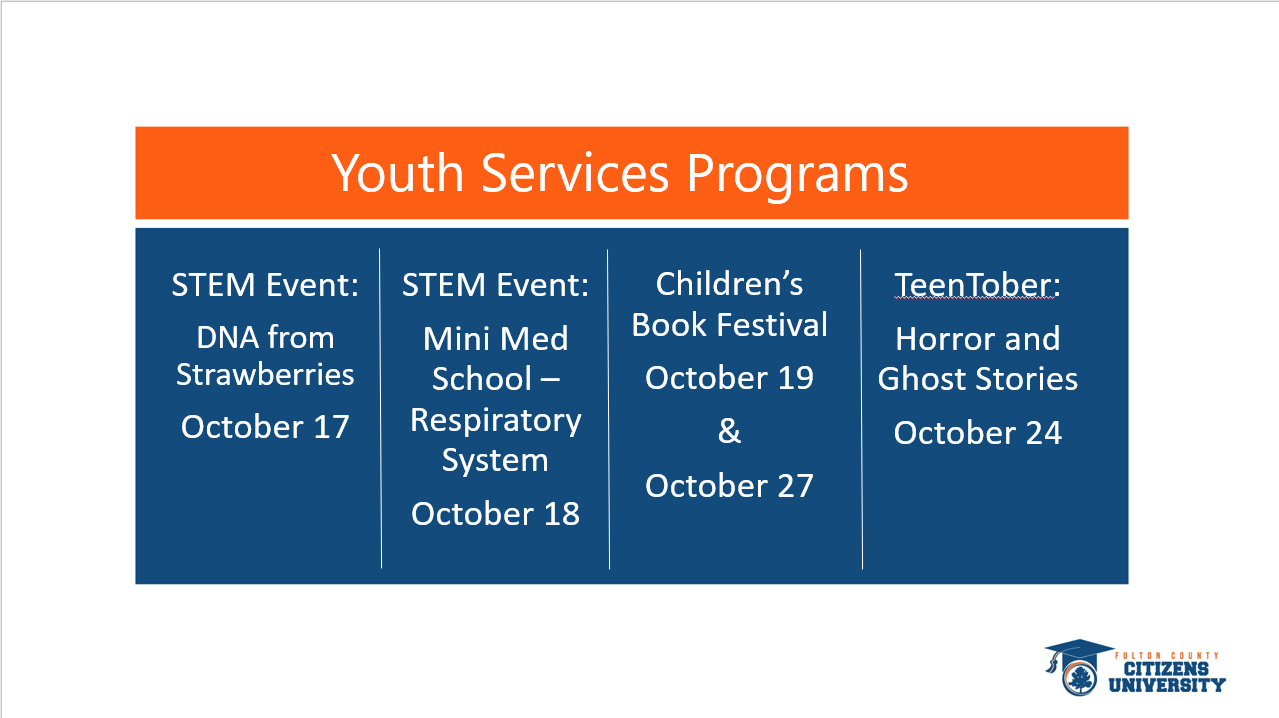 Adult/Volunteer Services – Teryn Gilliam
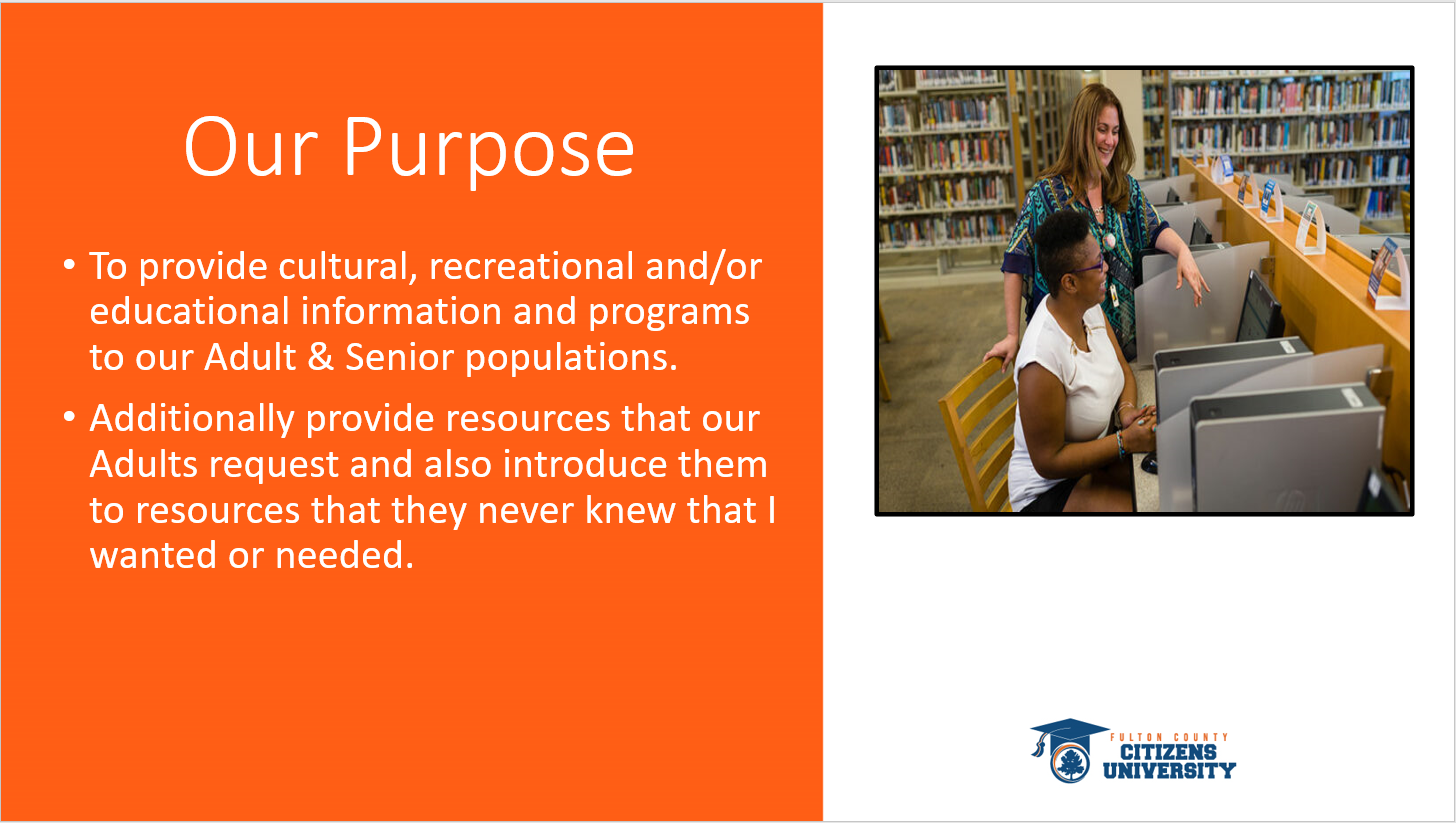 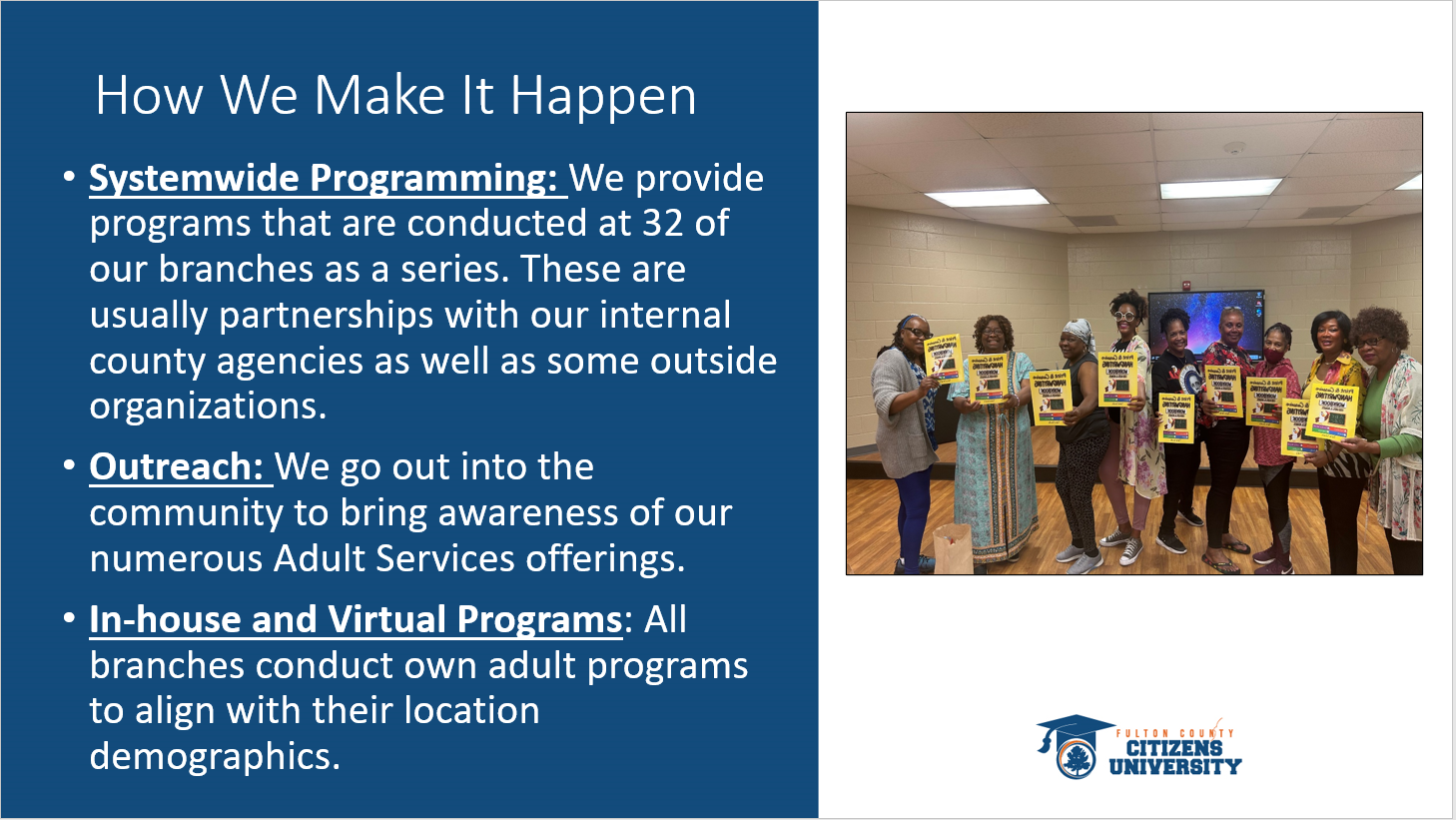 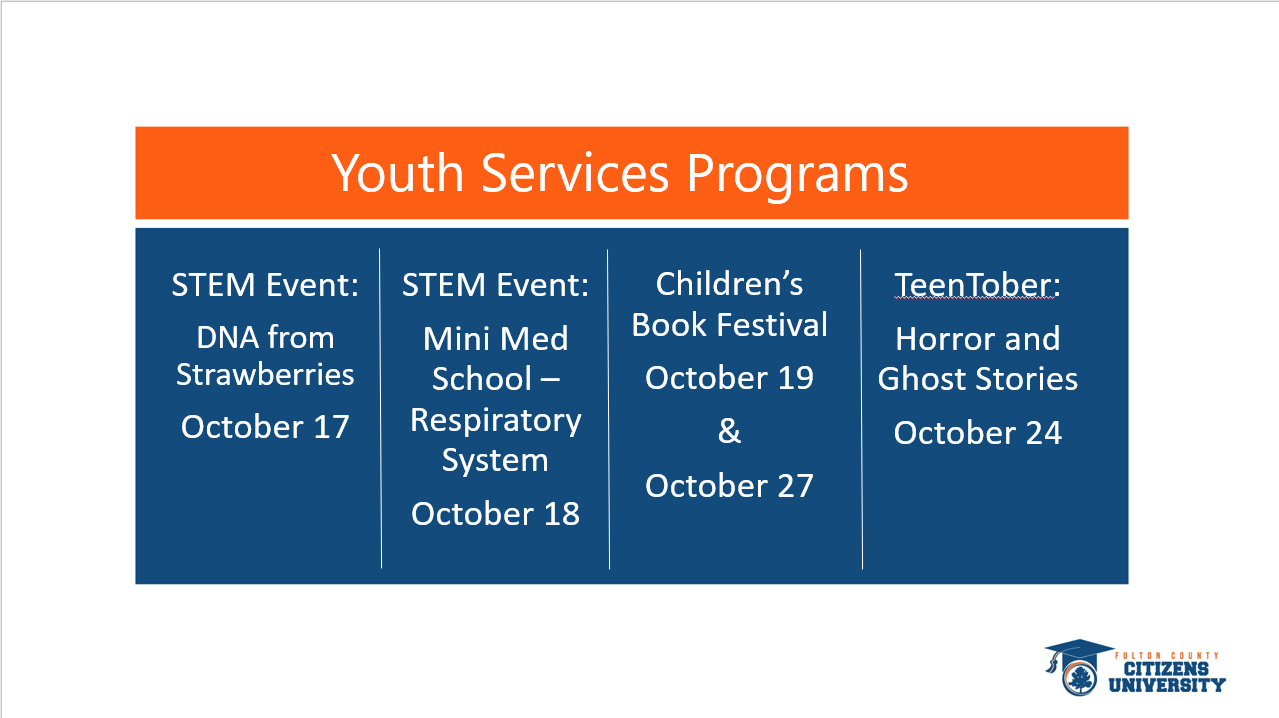 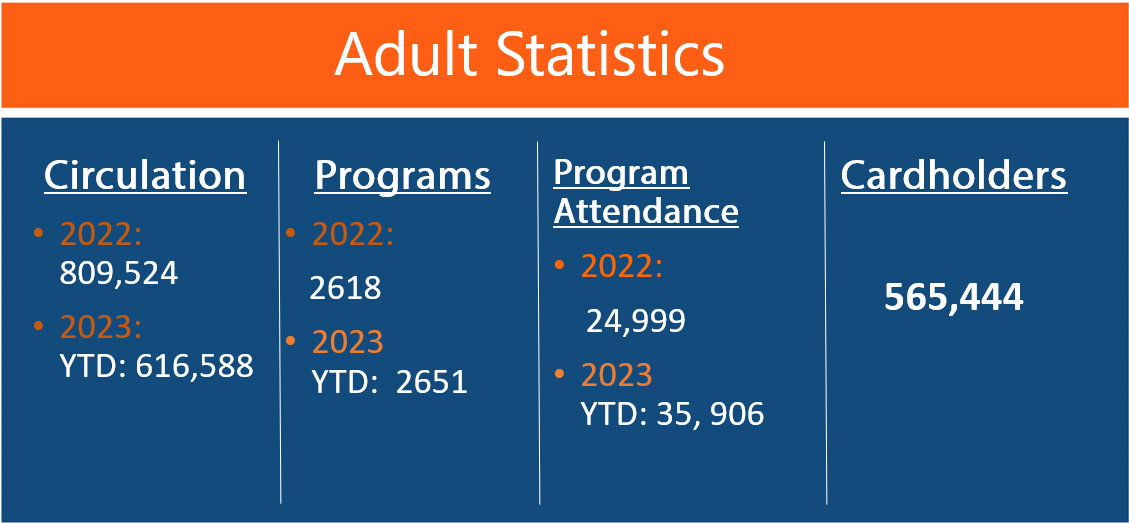 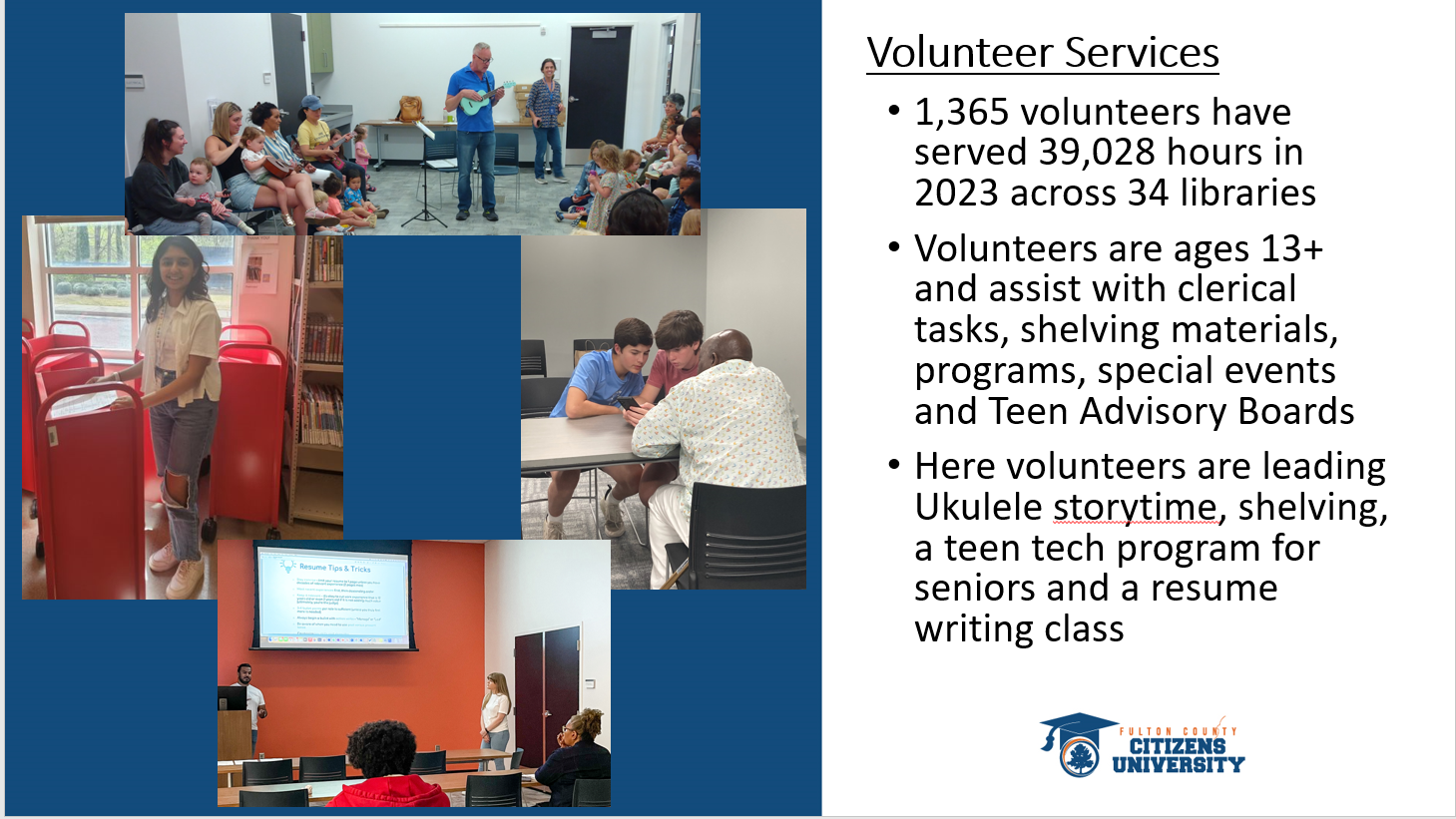 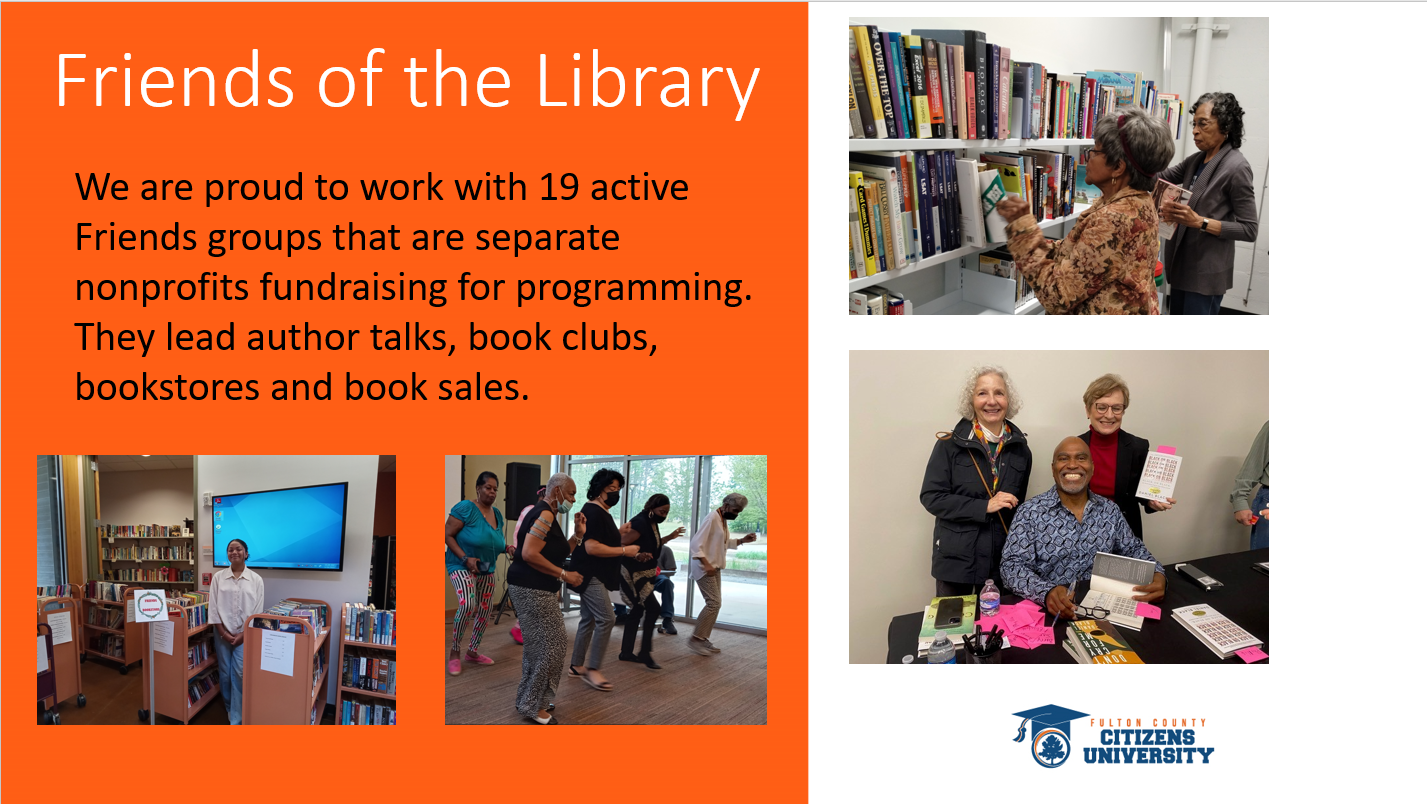 Central Library – Cheryl Small
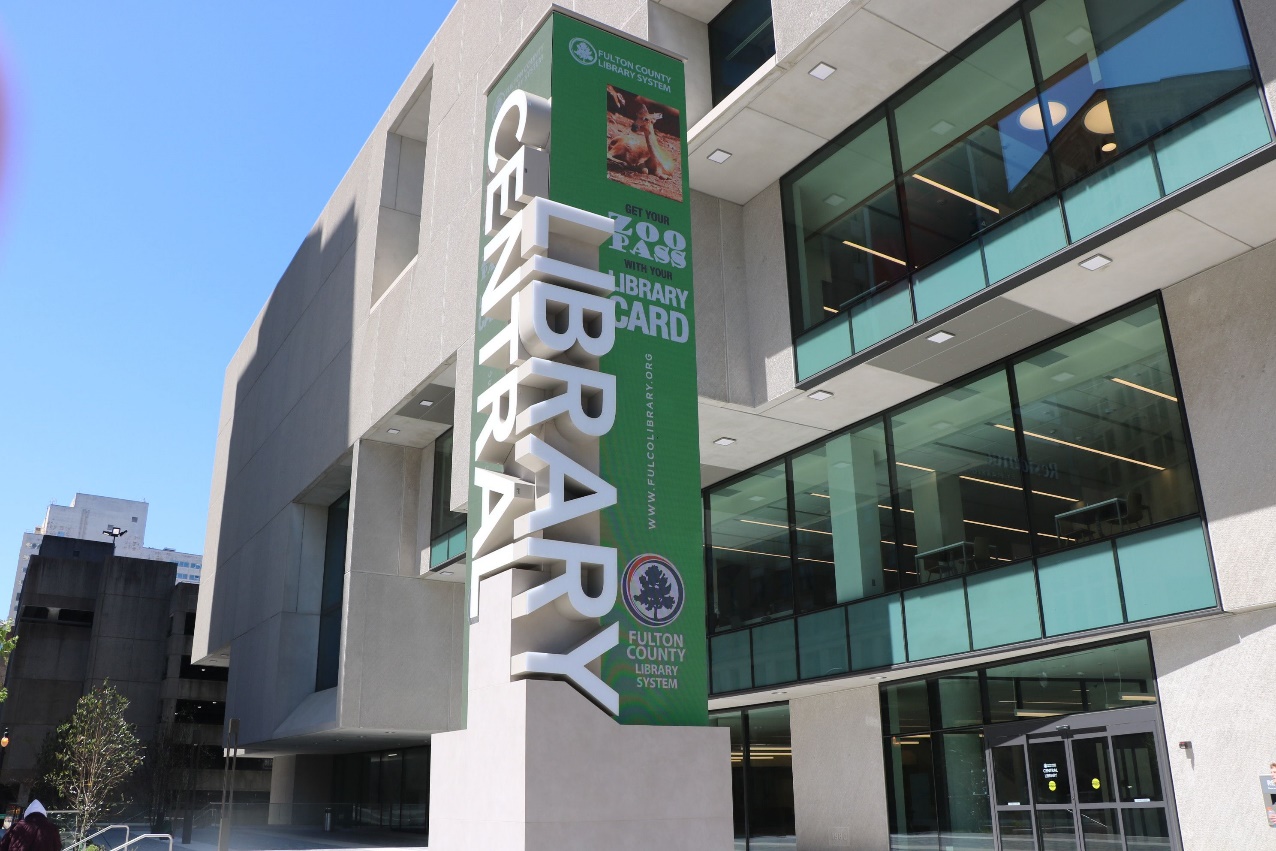 Central Library
Headquarters for the Library System

The largest significant facility – houses several departments and offers various services offered.

Basement 
Gallery Space

1st Floor 
Artist in Residency Spaces
GLS – Georgia Library Service for the blind and print disabled. 

2nd Floor
GED
Computers
ESL and GED Classes
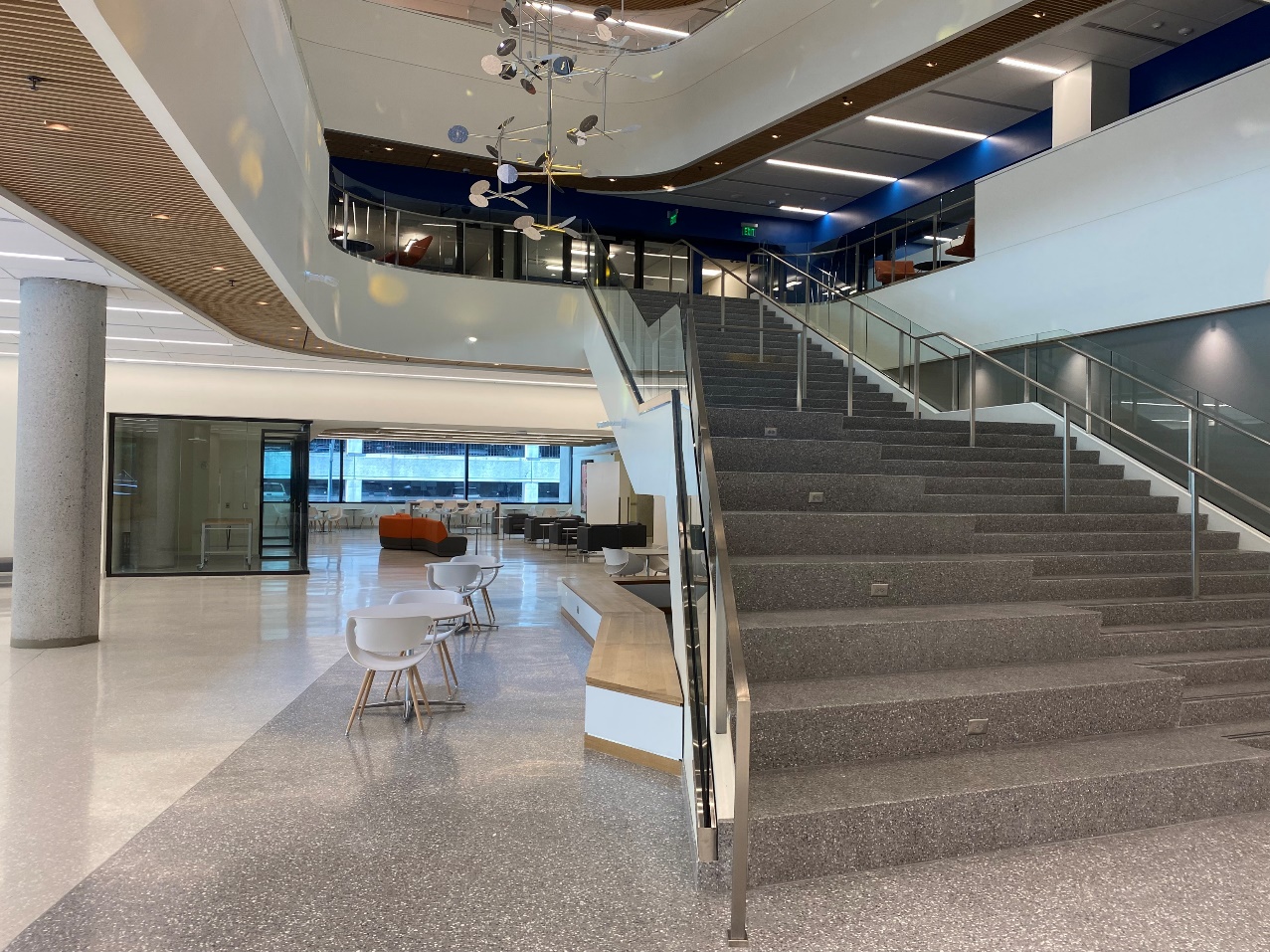 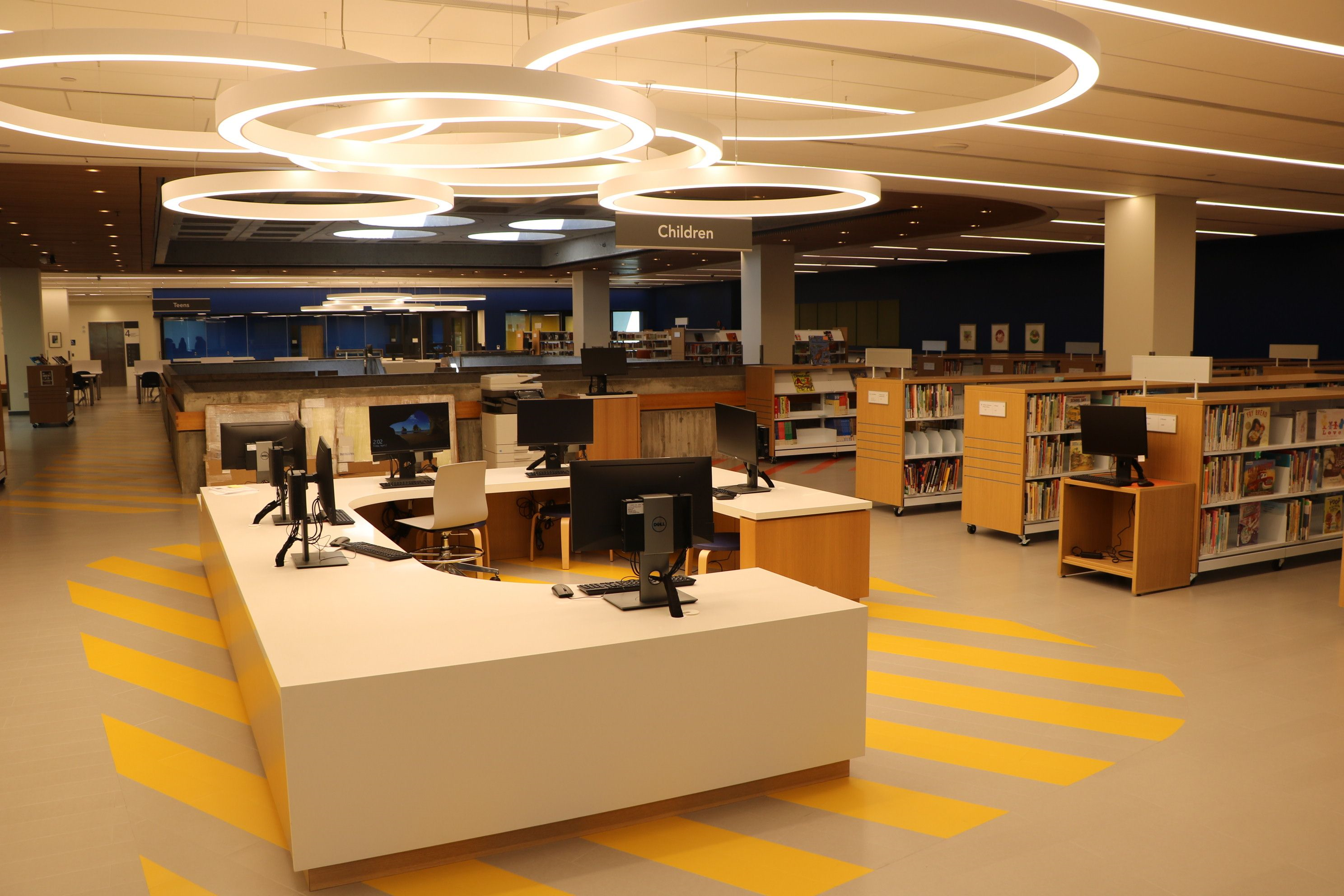 Central Library
3rd Floor – General Collections
Special Collections
Local History
Margaret Mitchell Collection
Haines Criss Cross Directory 
Periodical Room

4th Floor – Youth Services 
Children’s Department 
Teen Department 
Teen Tech Center 

5th Floor Event Space 
Auditorium
Six meeting rooms
Demo Kitchen
Catering Kitchen
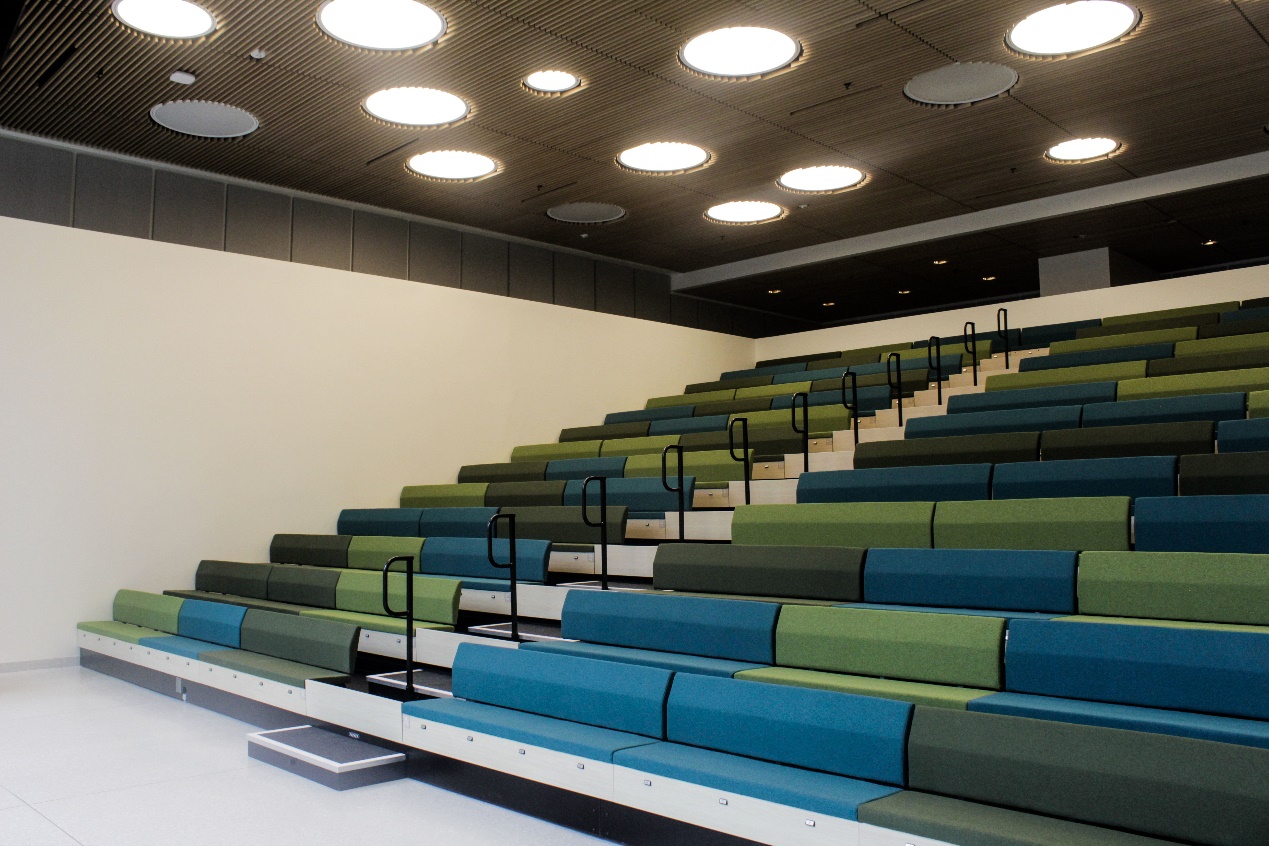 Auburn Avenue – Victor Simmons
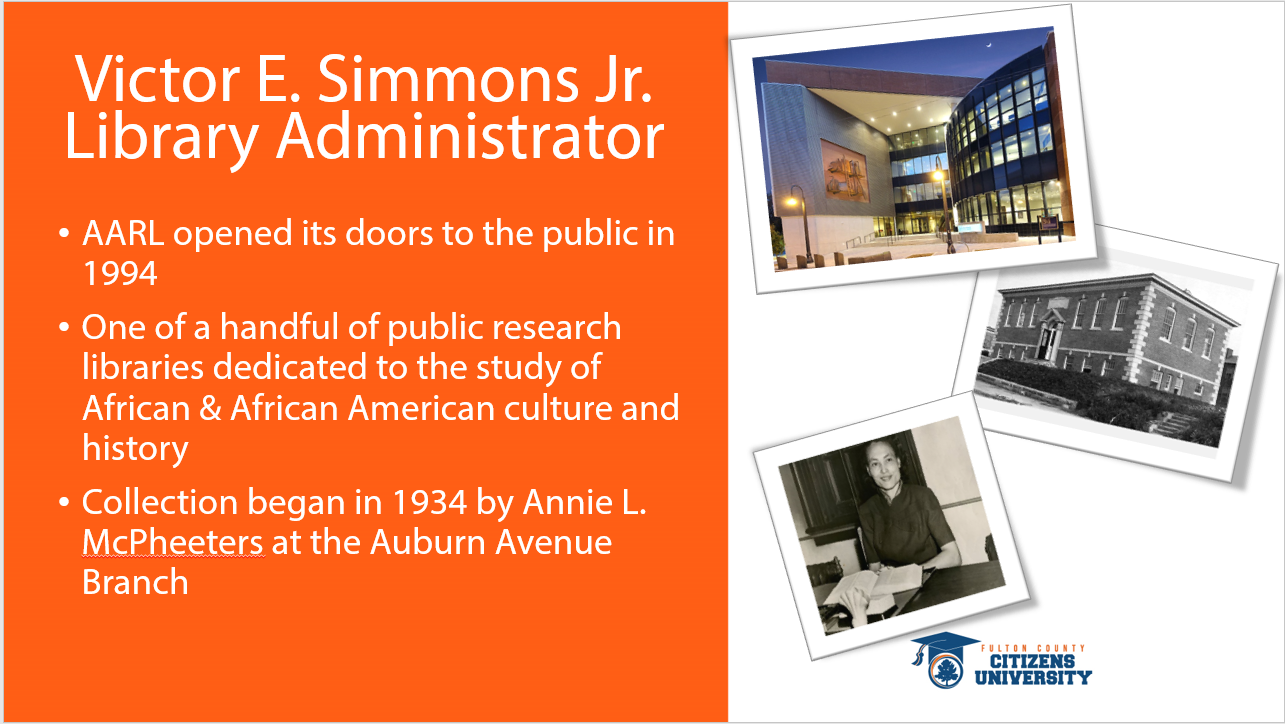 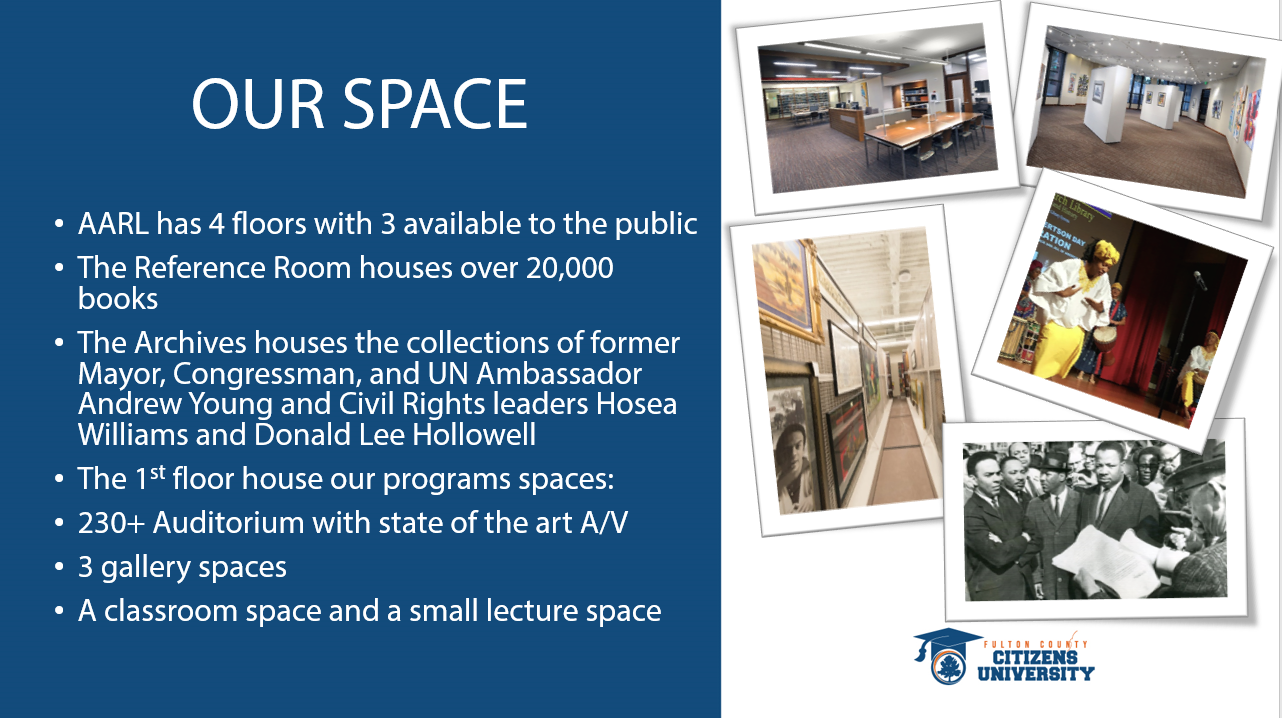 Outreach Services – Nicolas Rodriguez
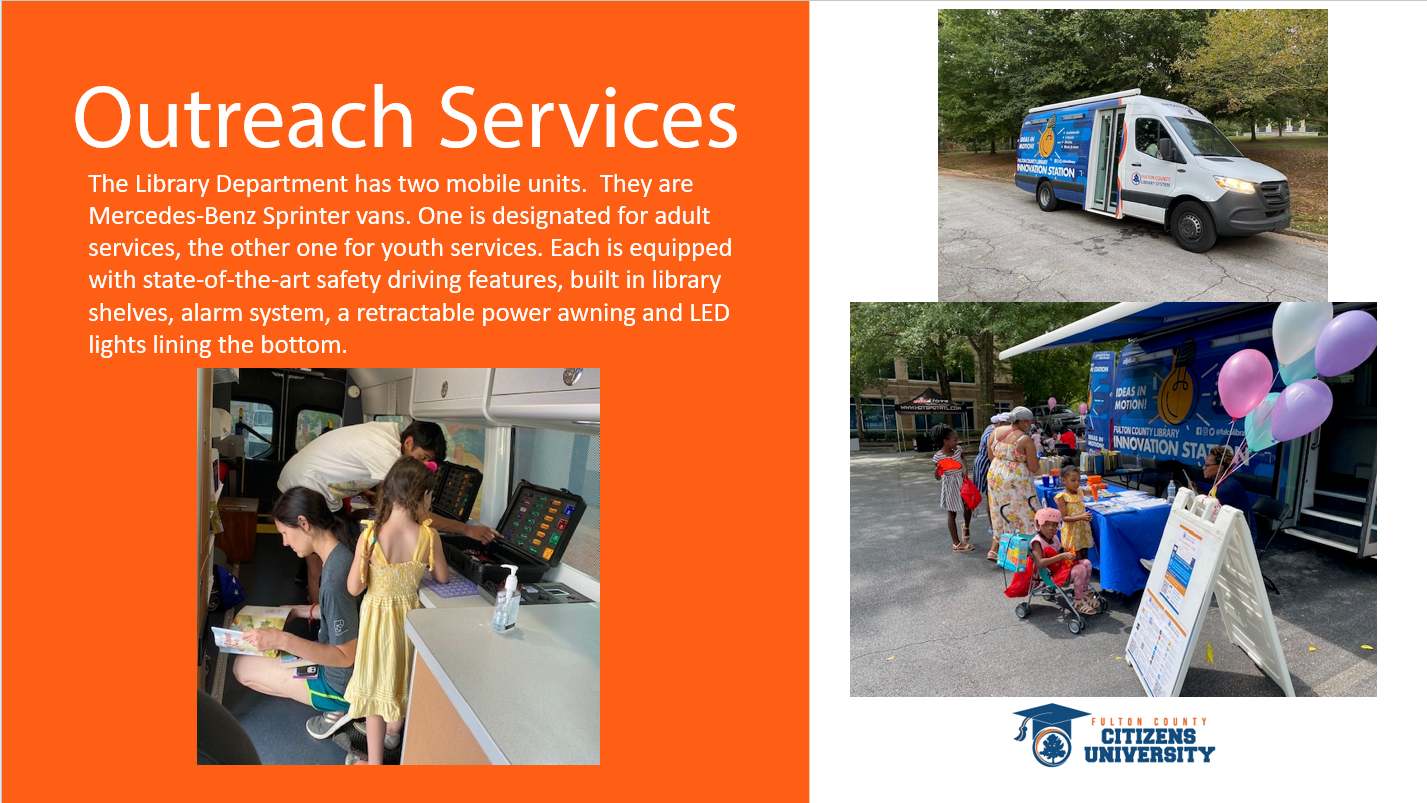 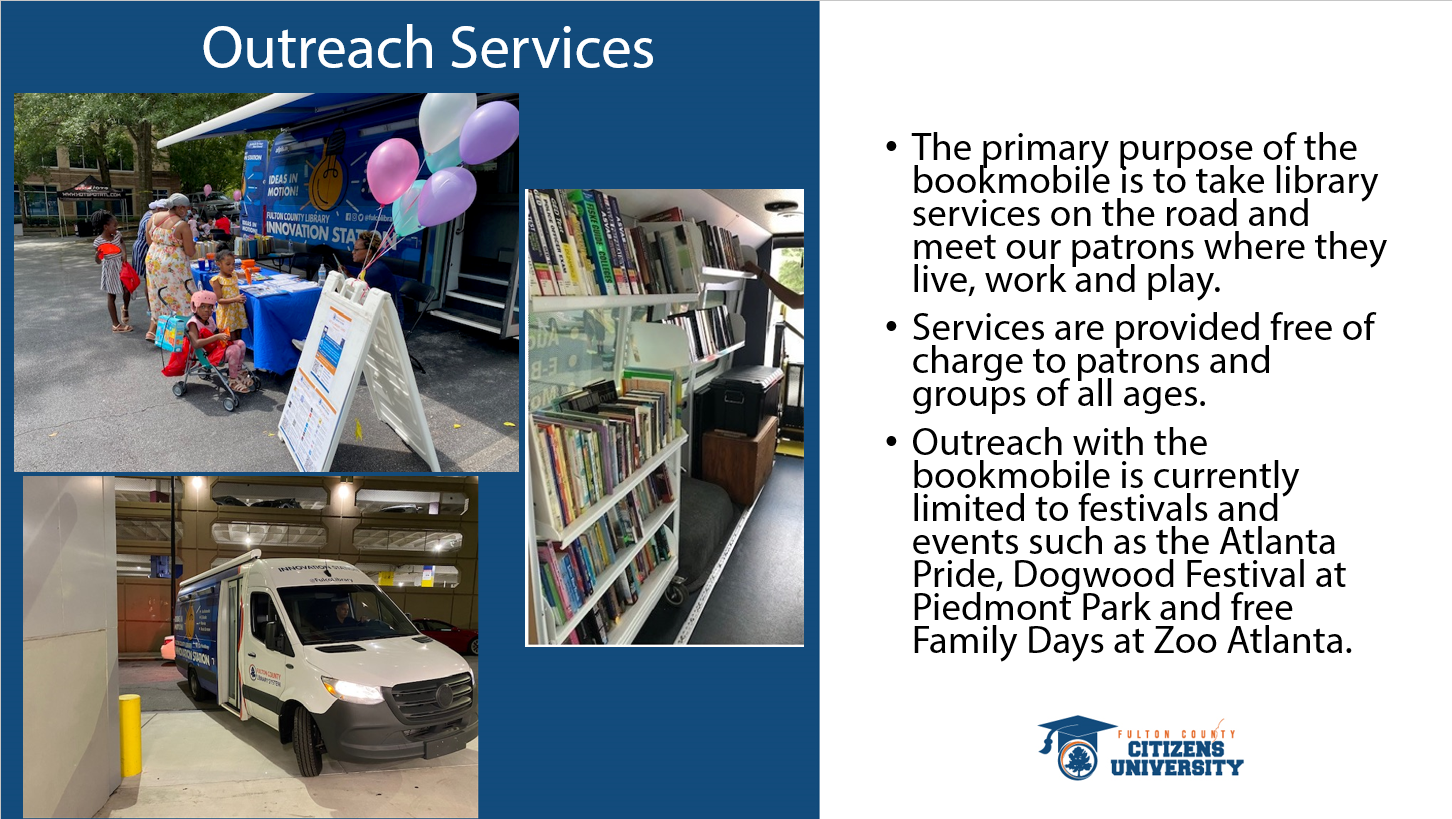 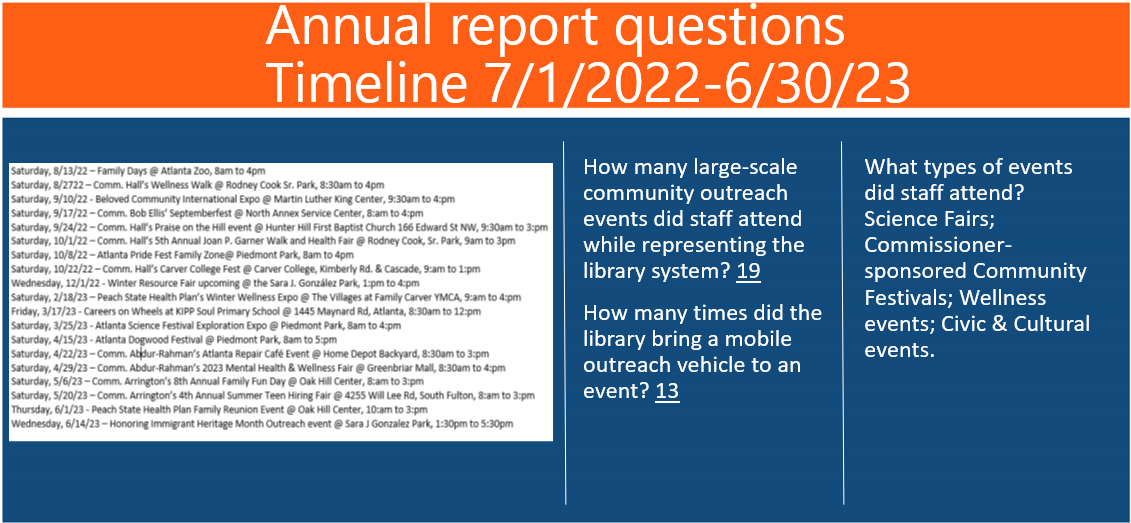 Social Services – Jovita Fenwick
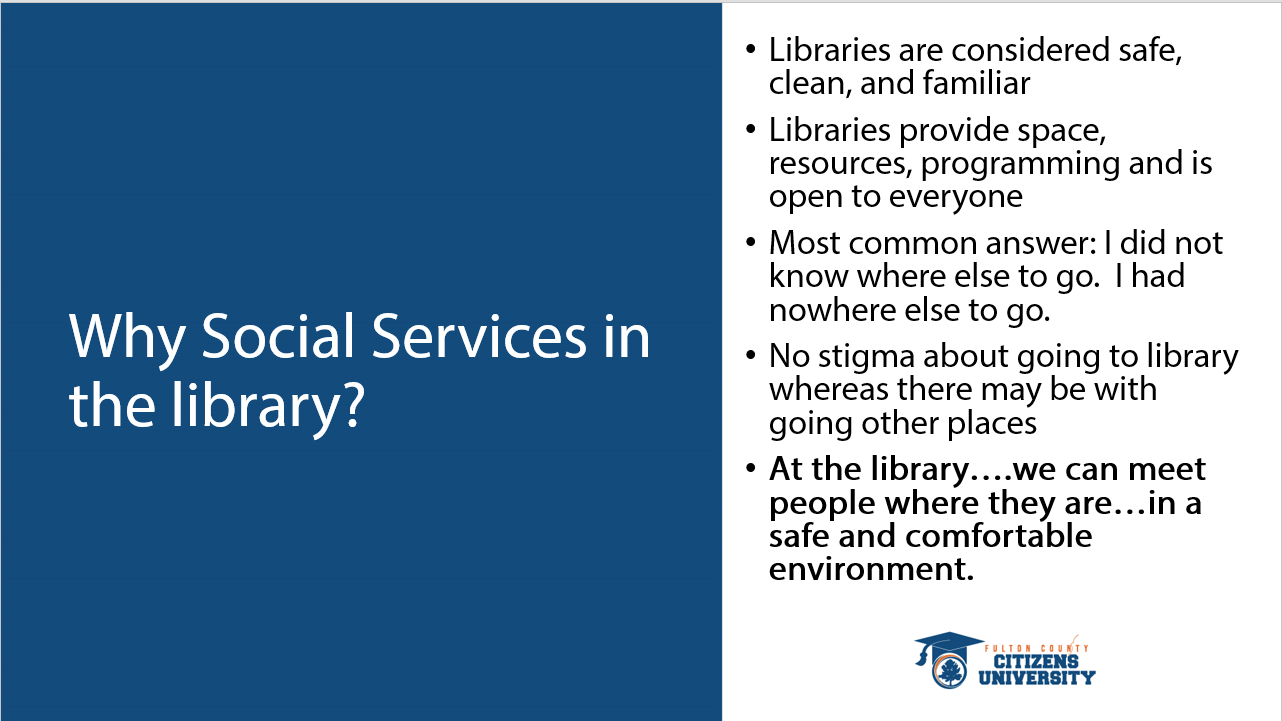 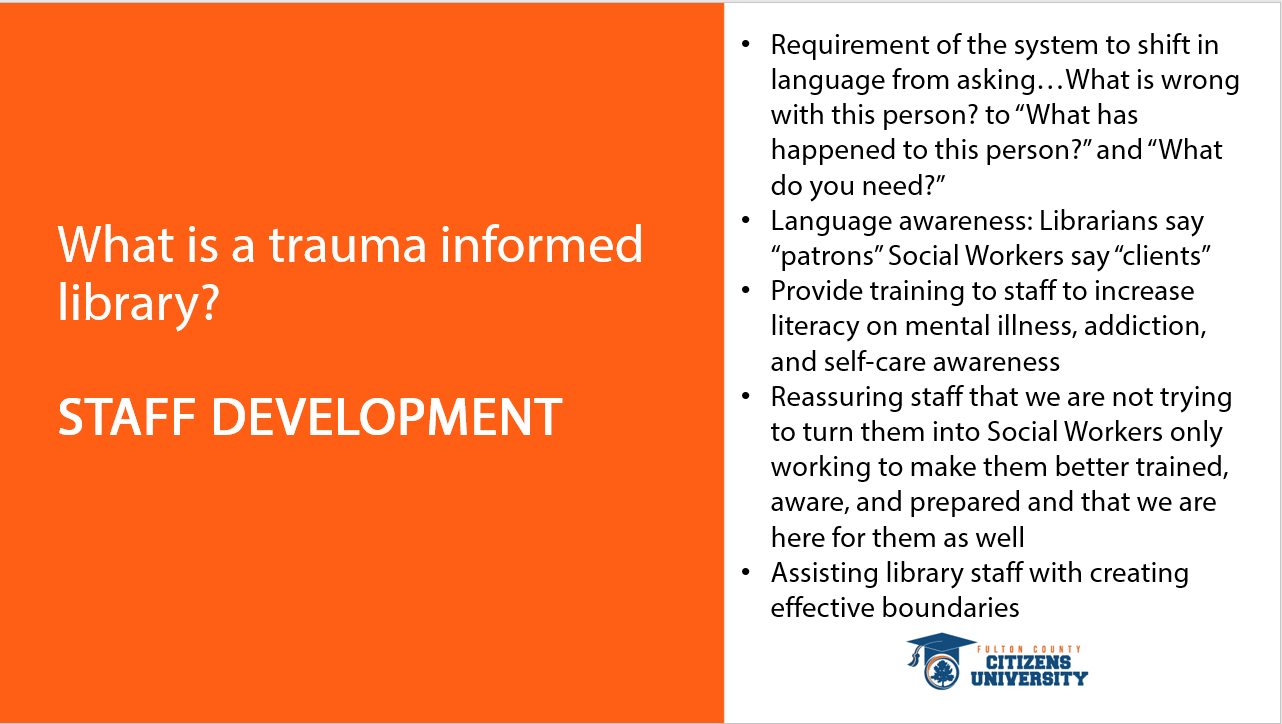 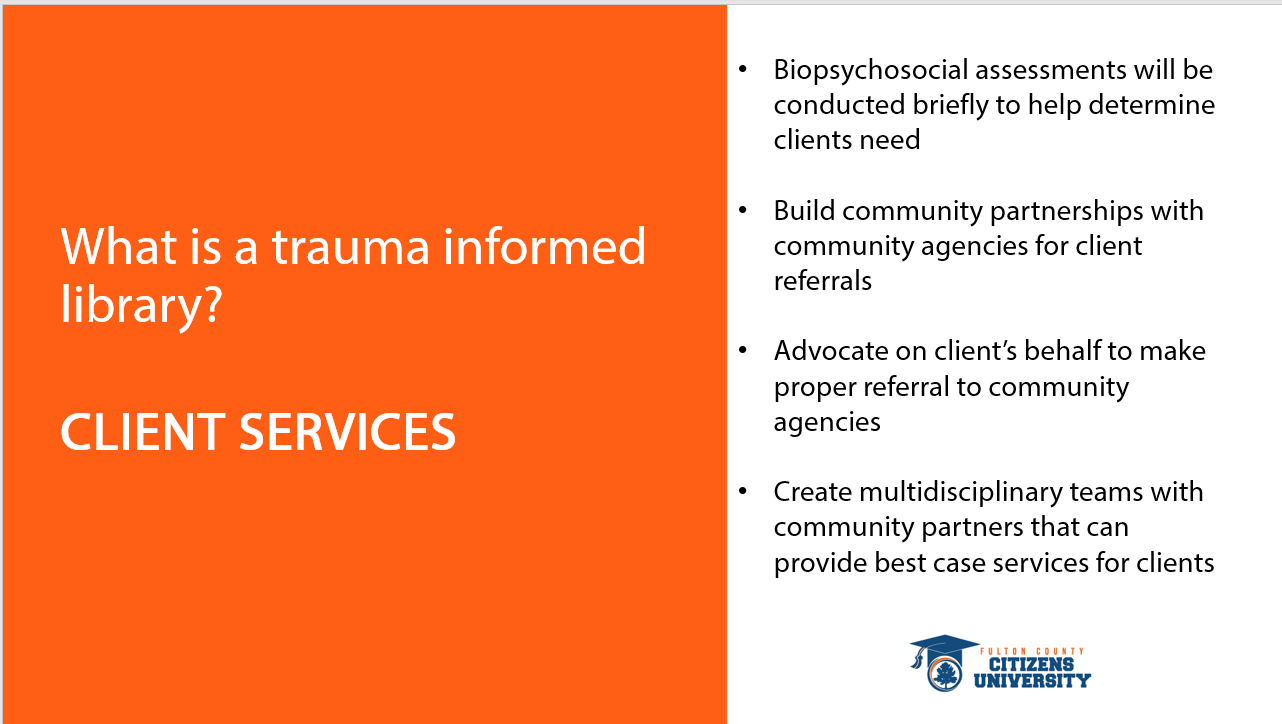 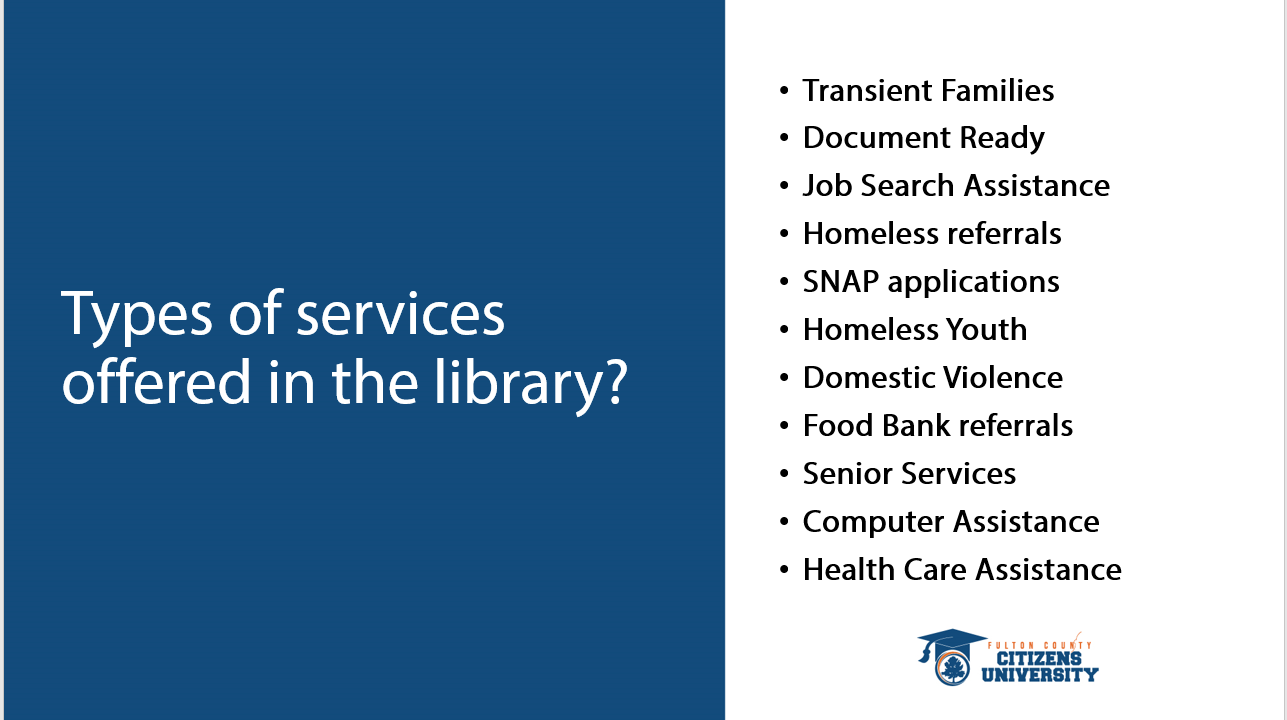 Finance Services – Jamar Parker
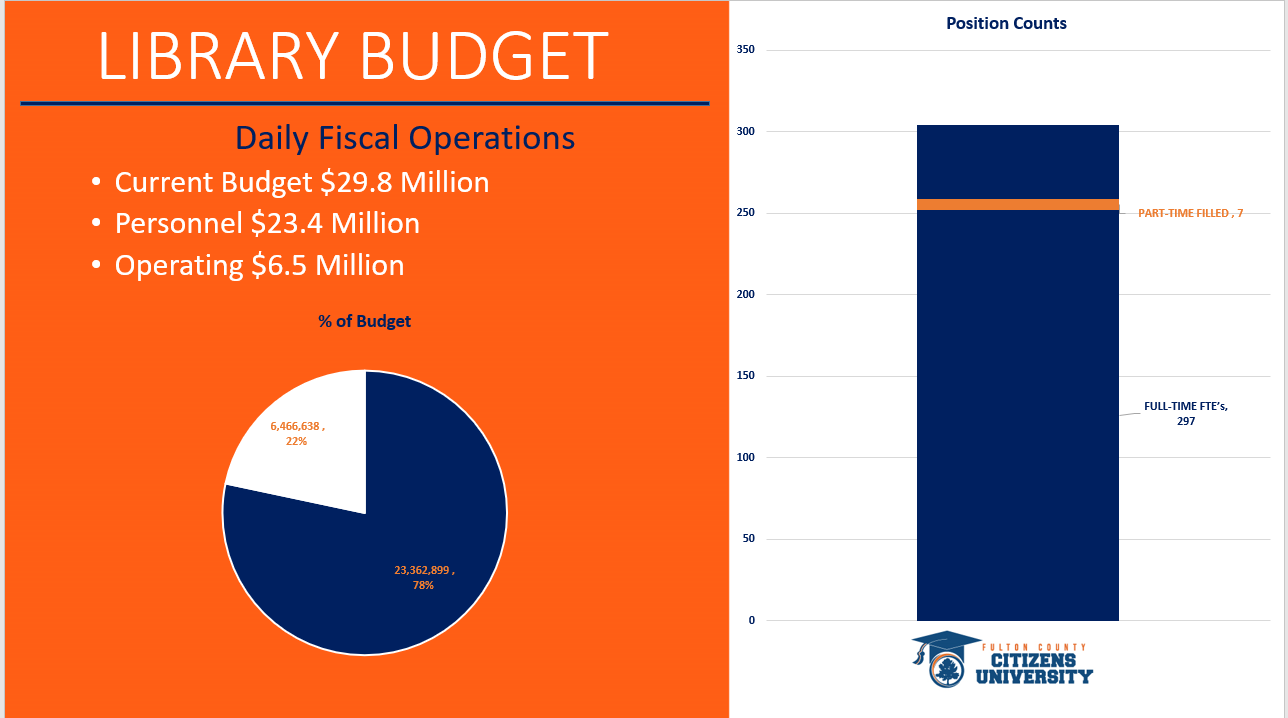 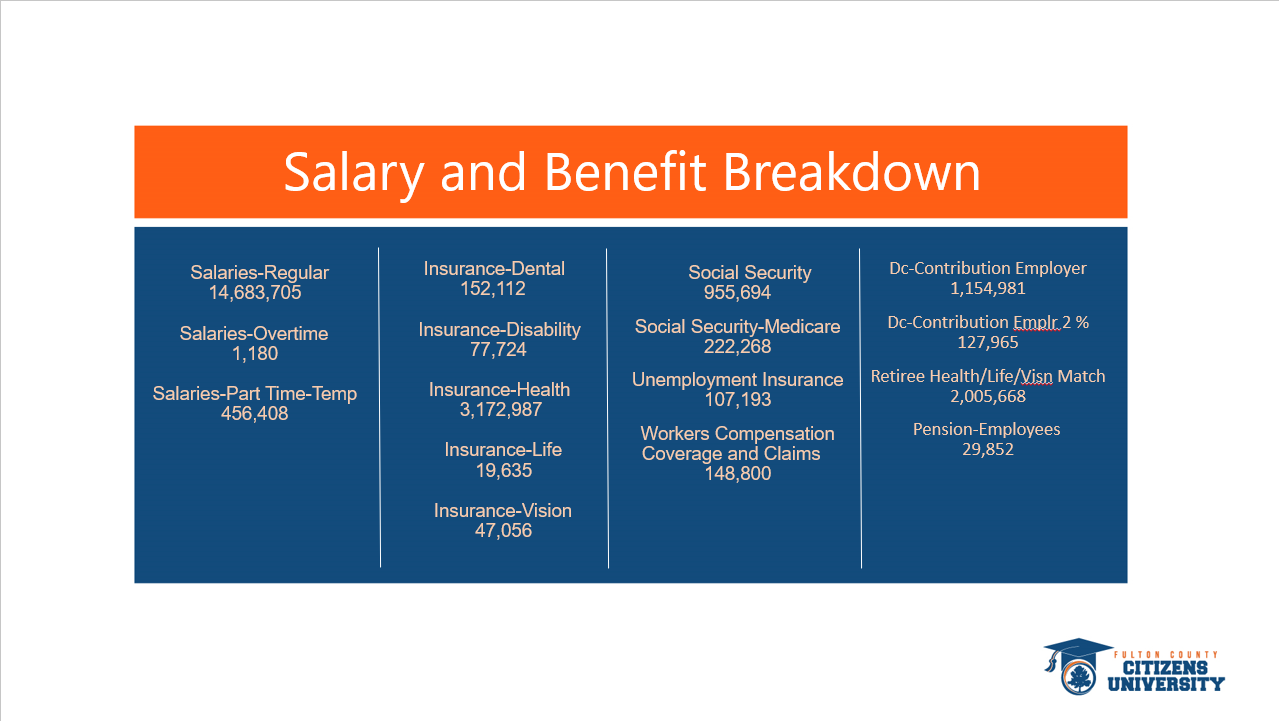 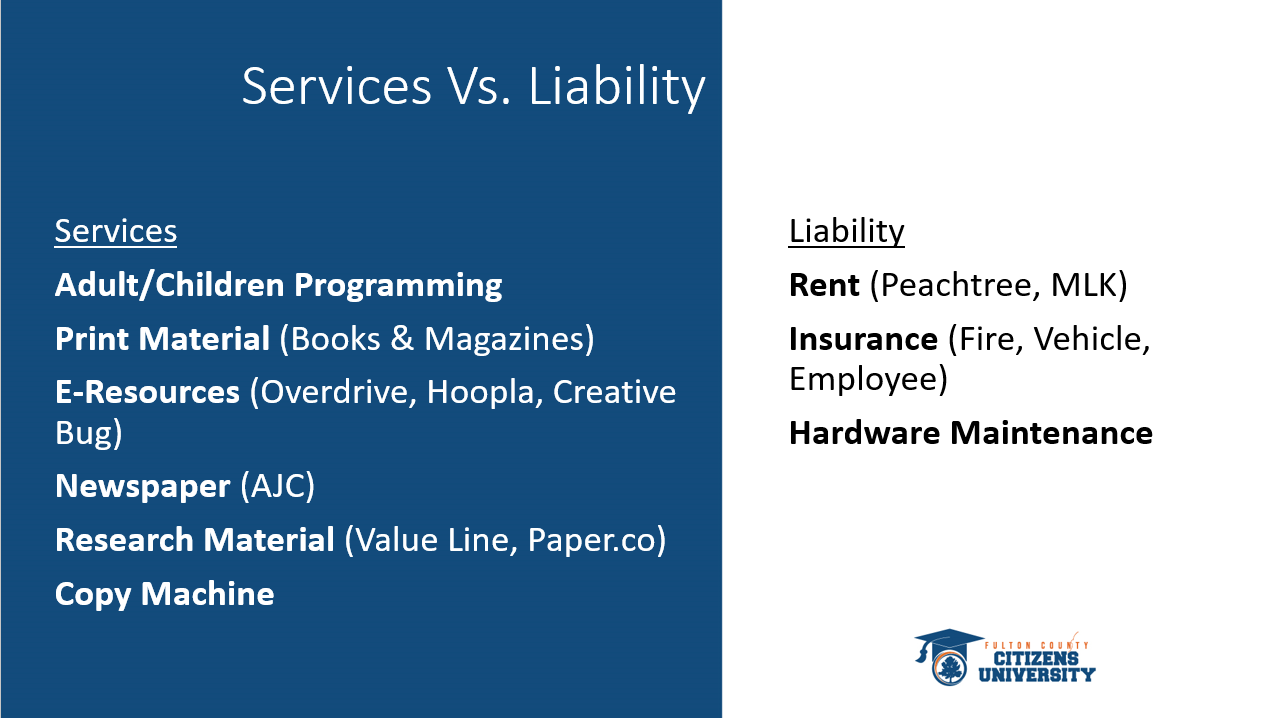 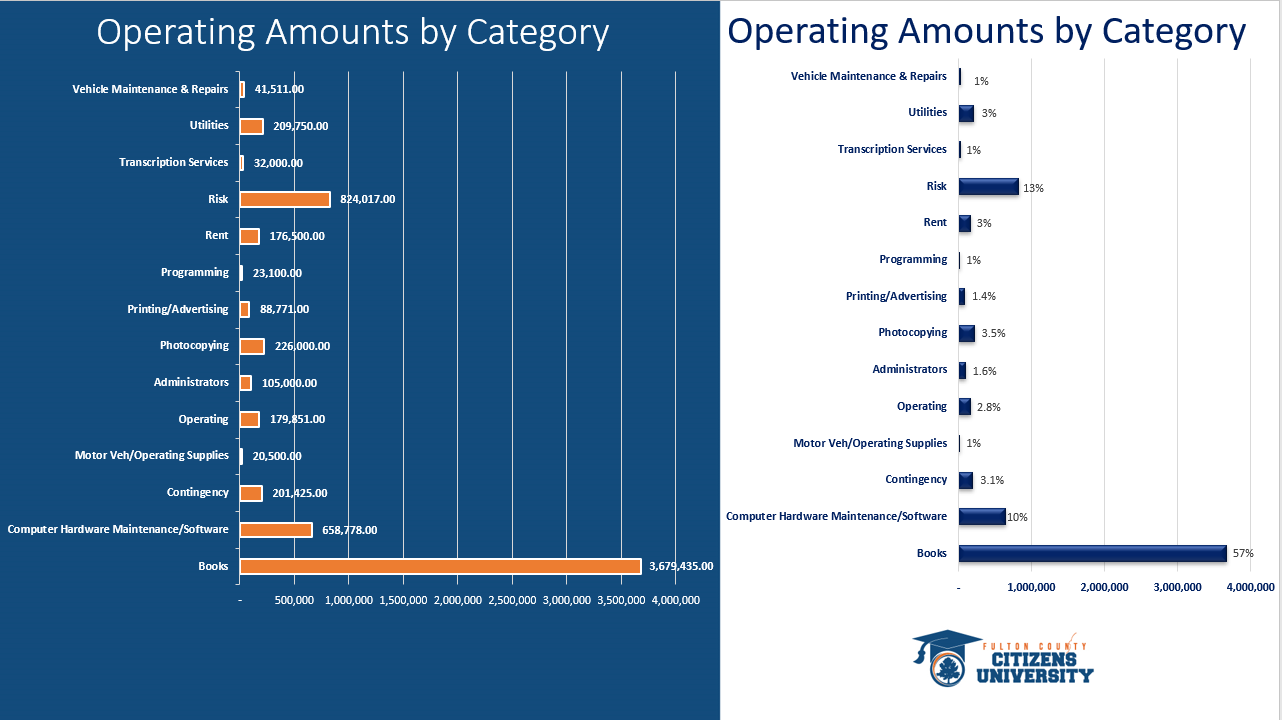 Courier/HR – Kimberly Snoddy-George
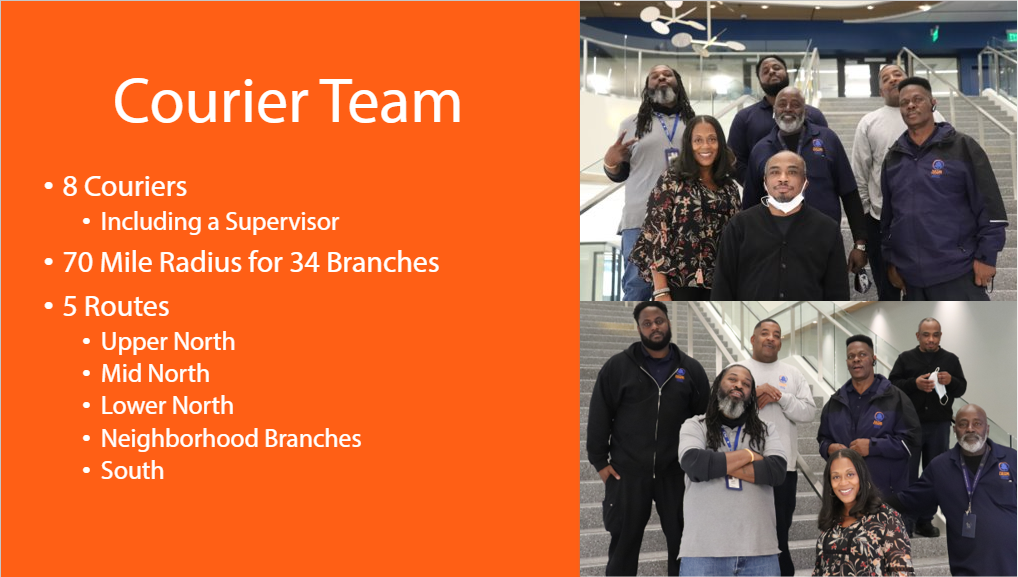 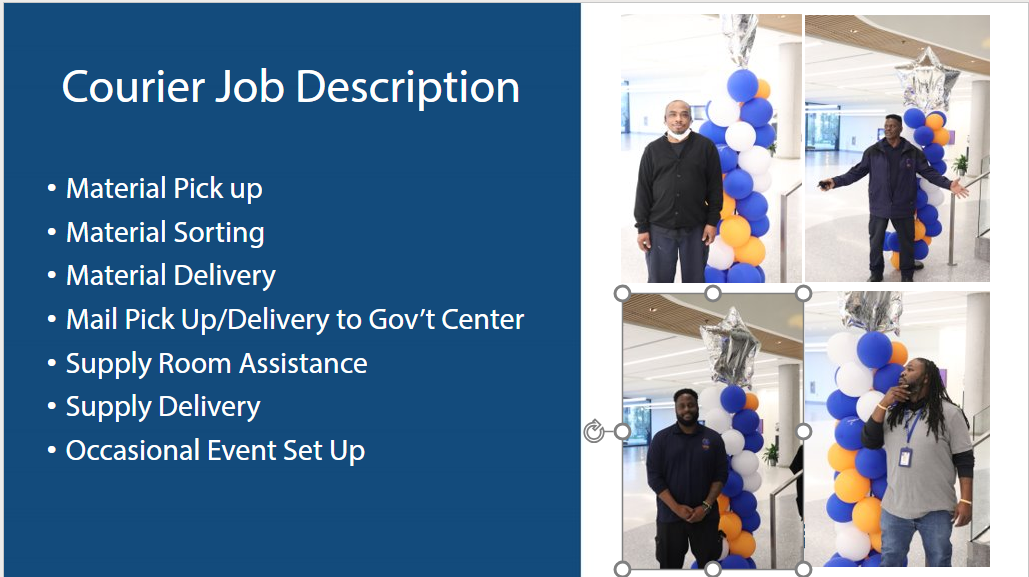 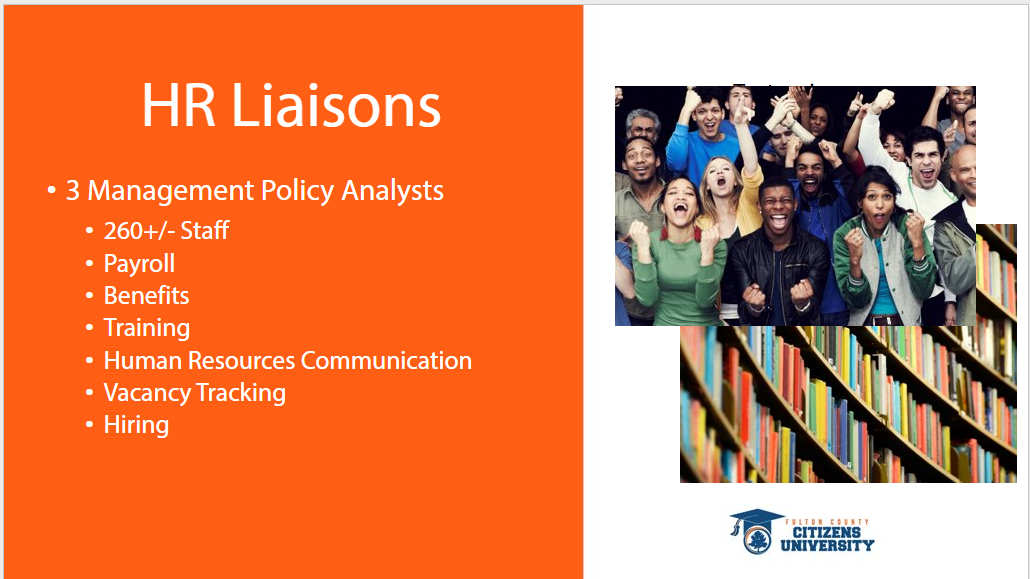 PR/Marketing– Claudia Strange
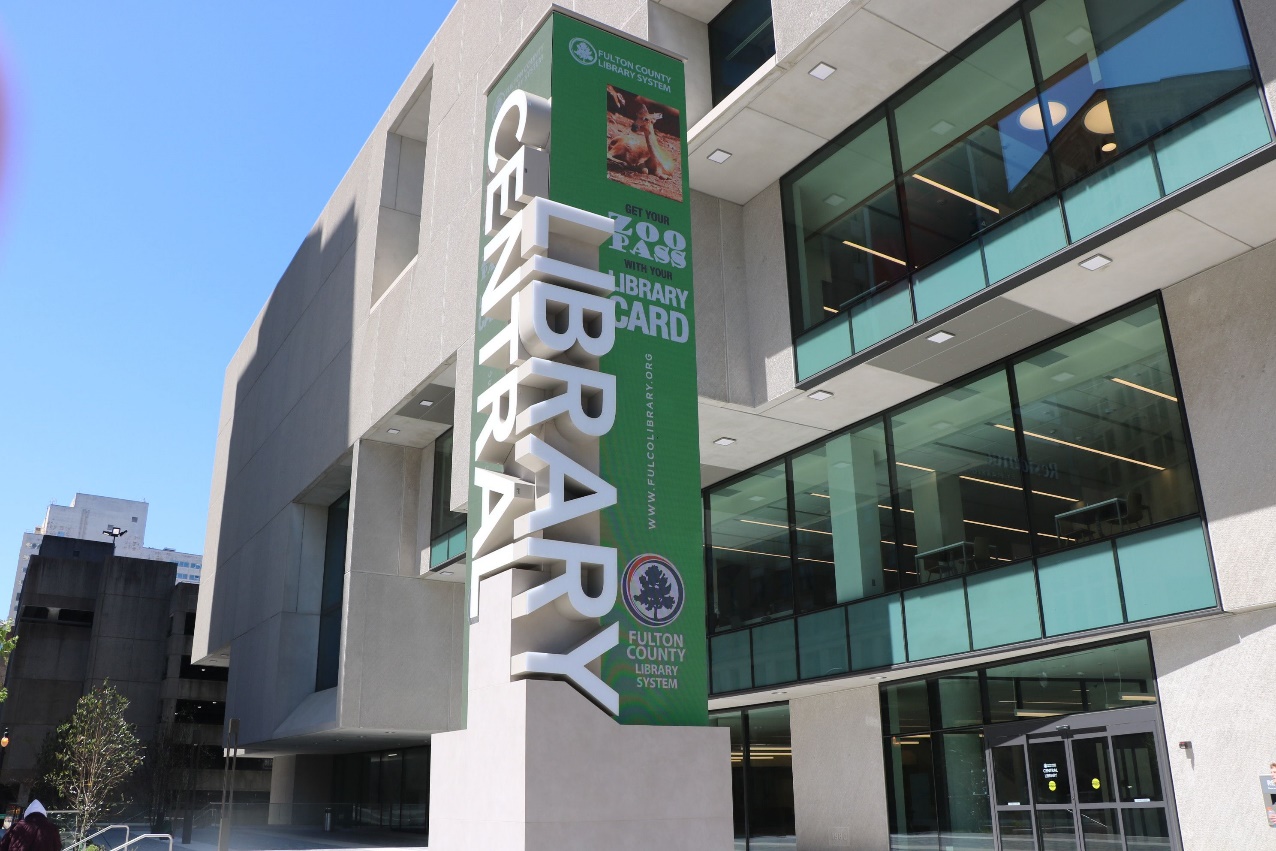 PR/Marketing
Manage all the grand opening celebrations of all libraries after renovation, and renaming ceremonies

Create quarterly Library Access magazine for the public

Create and distribute bi-weekly enewsletter to patrons

Film and produce the Library Access TV show on FGTV and YouTube

Record and produce the Checking Out FulcoLibrary Podcast

Support all signature programs including Summer Reading, One Book One Read, Children’s Book Festival and Library Card Signup Month, among others.
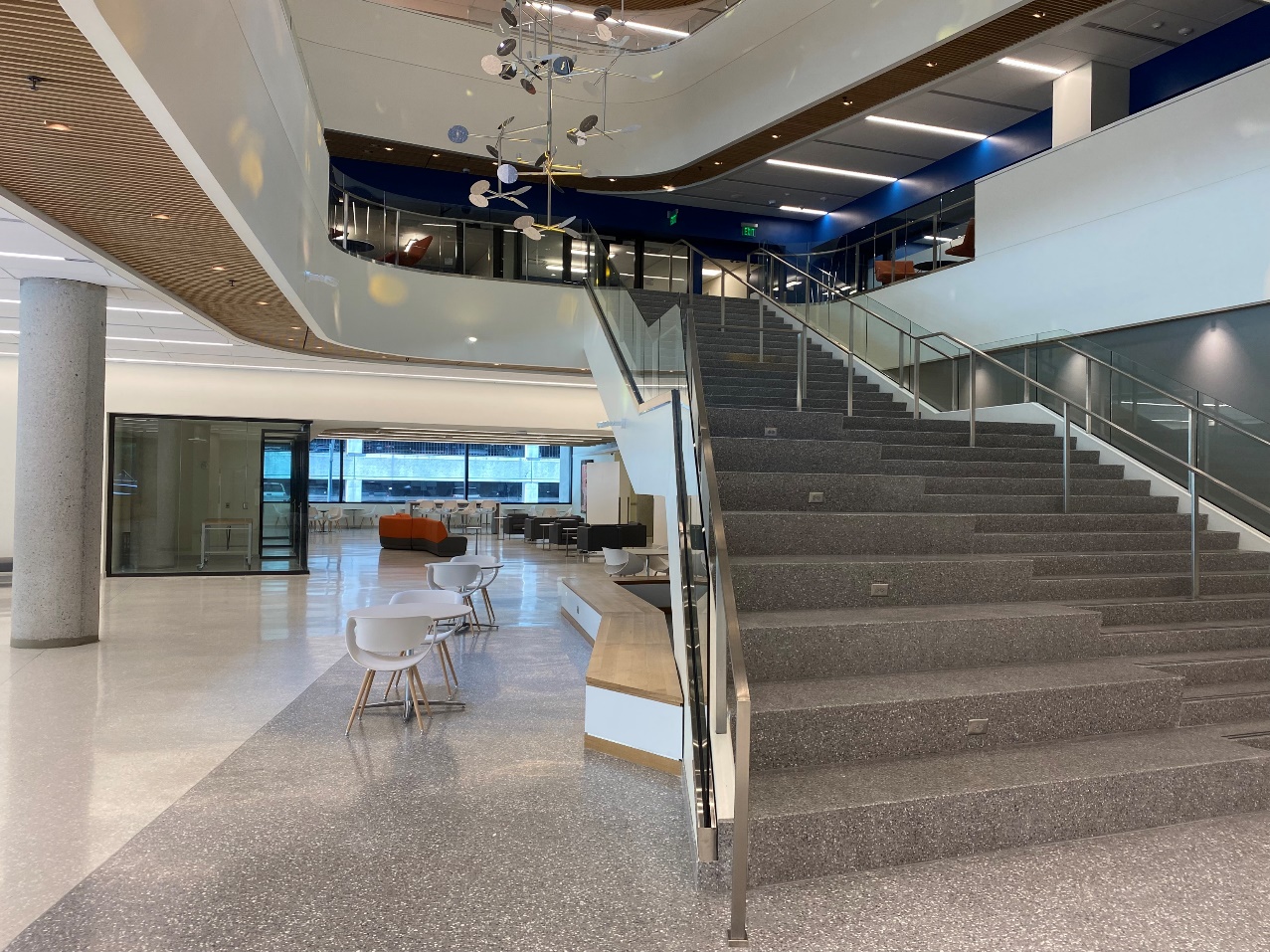 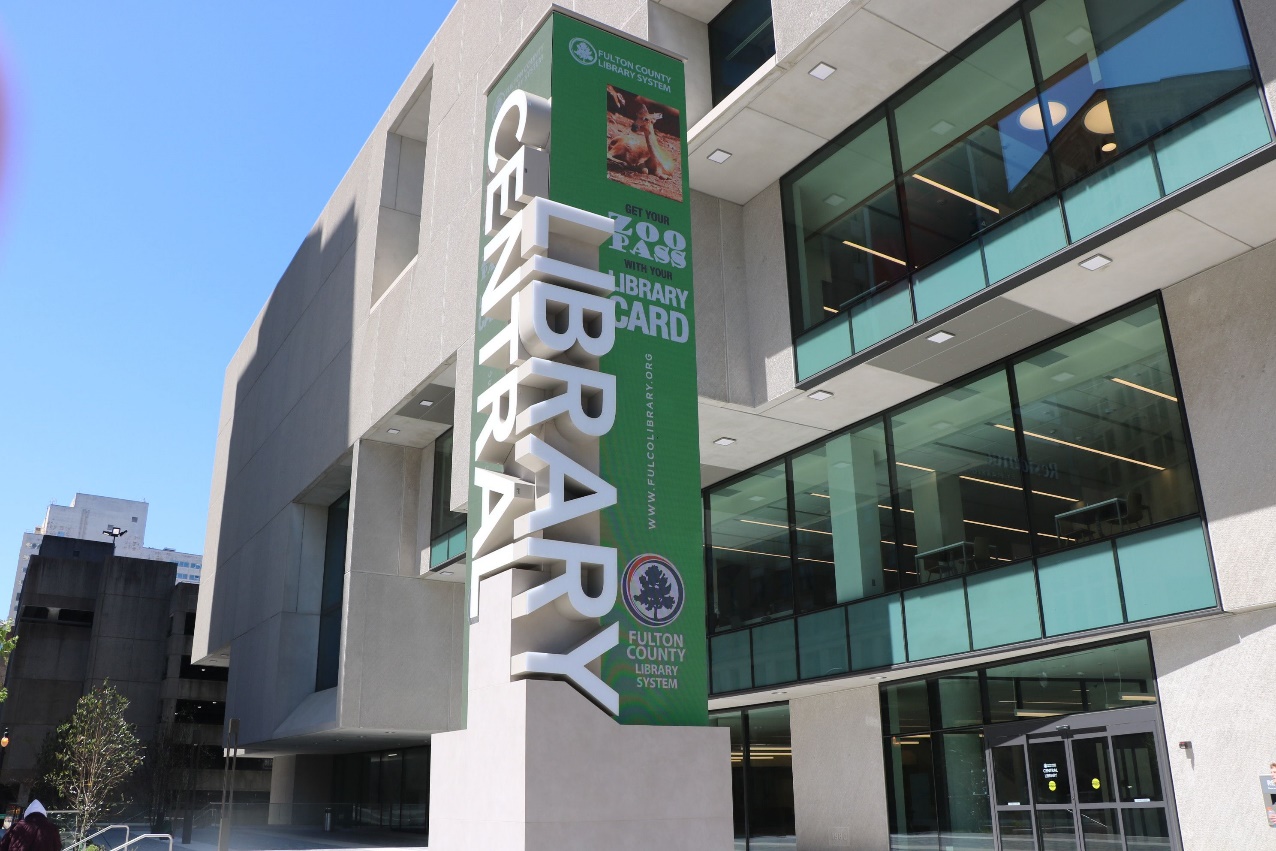 PR/Marketing
Responsible for the marketing and promotions for 34 libraries

Team of three staff including a graphic designer, video designer/photographer

Manage Social Media accounts for the system including Facebook, X (formerly Twitter), Instagram, YouTube, and LinkedIn

Responsible for design of flyers, posters, postcards, bookmarks, signage (including digital) for all branches

Create content for fulcolibrary.org website
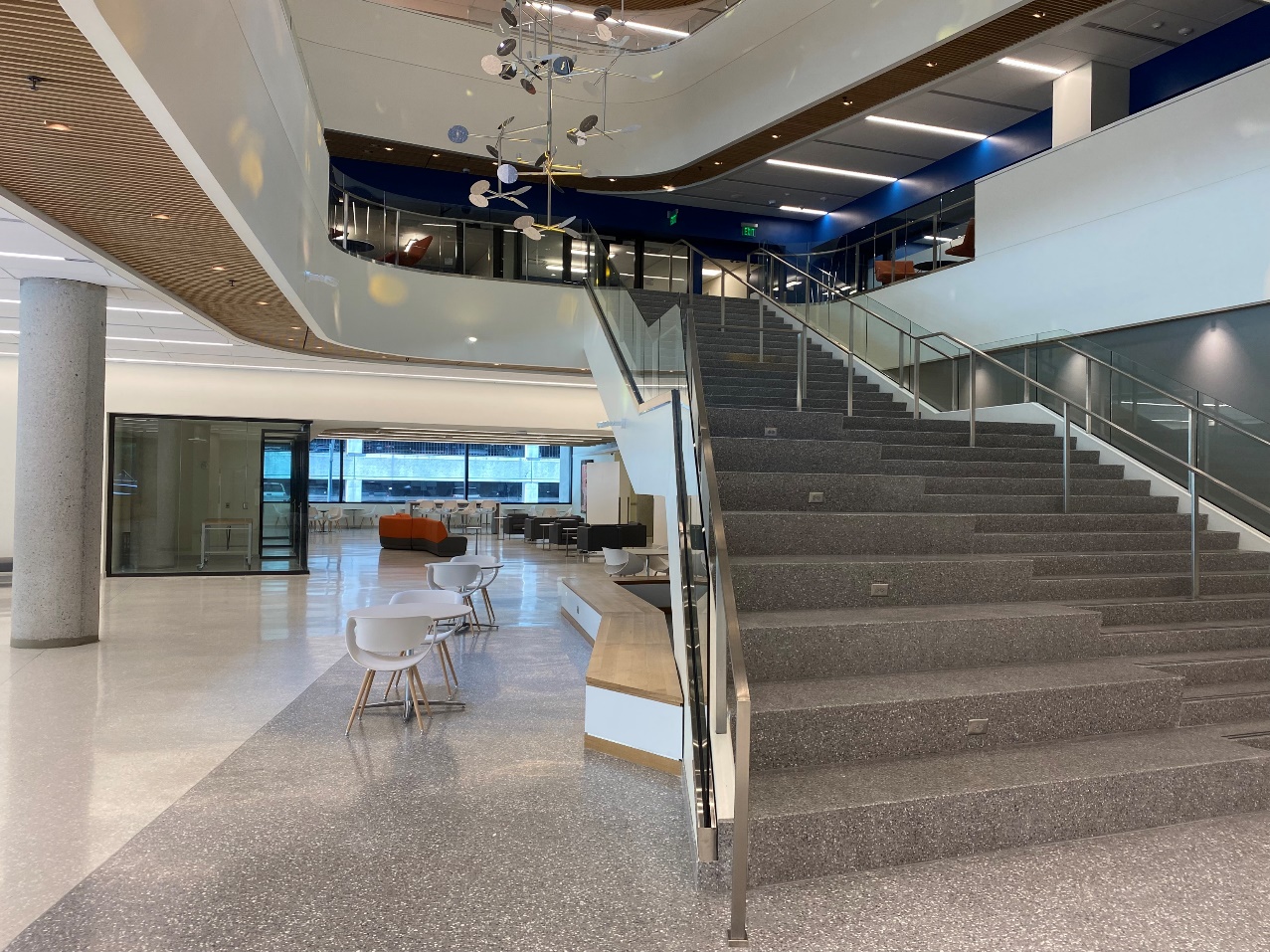 QUESTIONS?